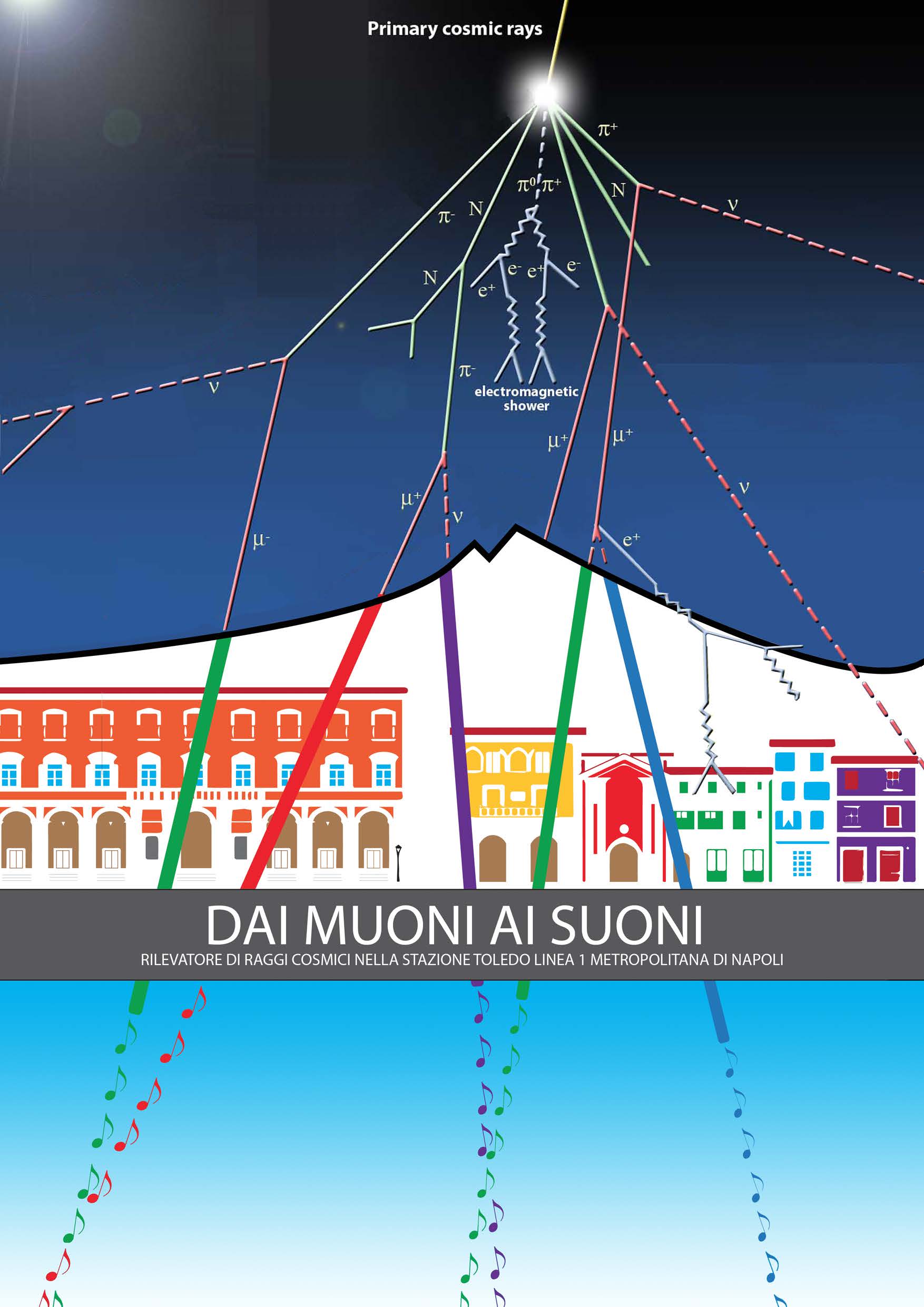 Telescopi per MUONI
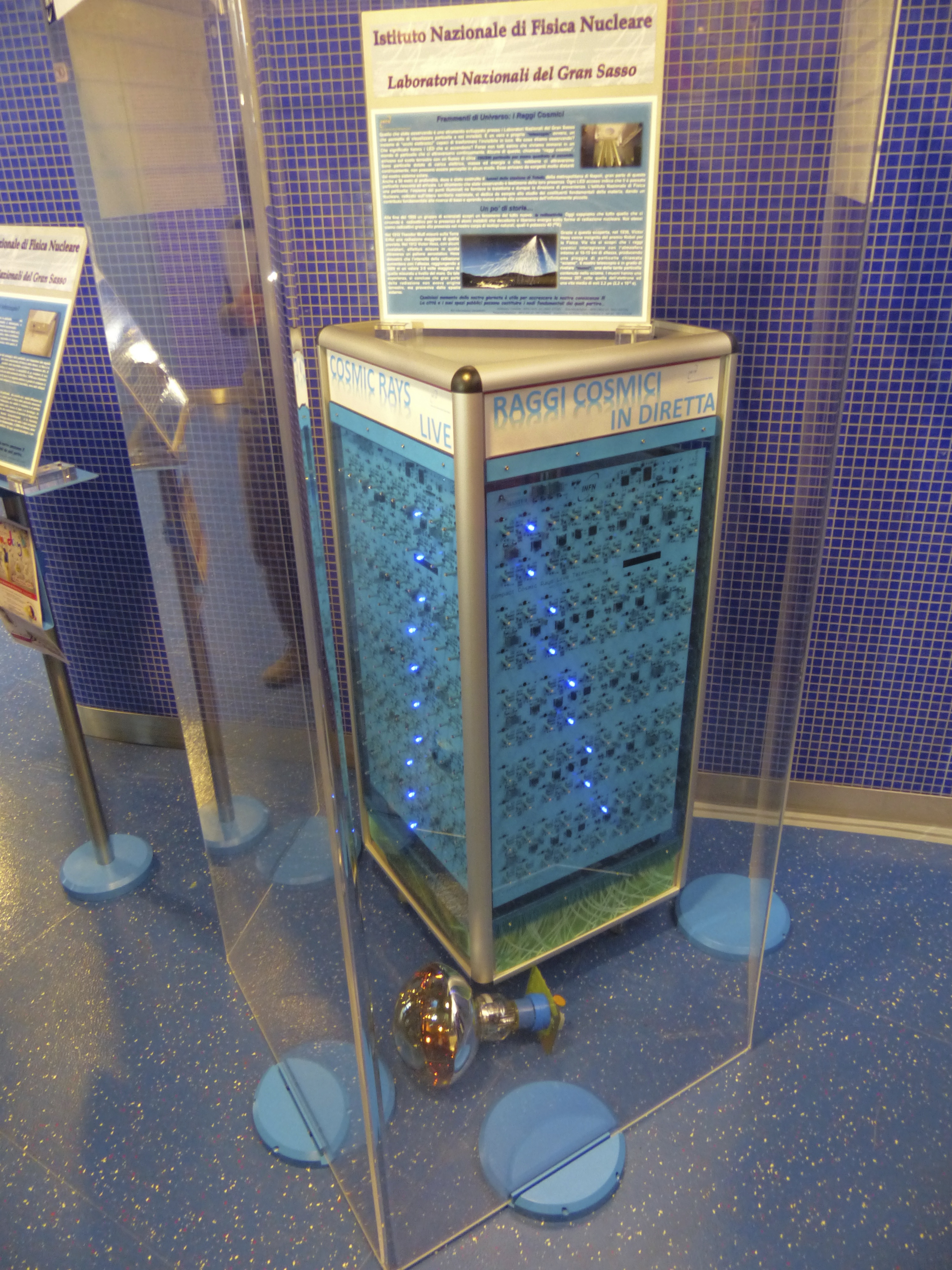 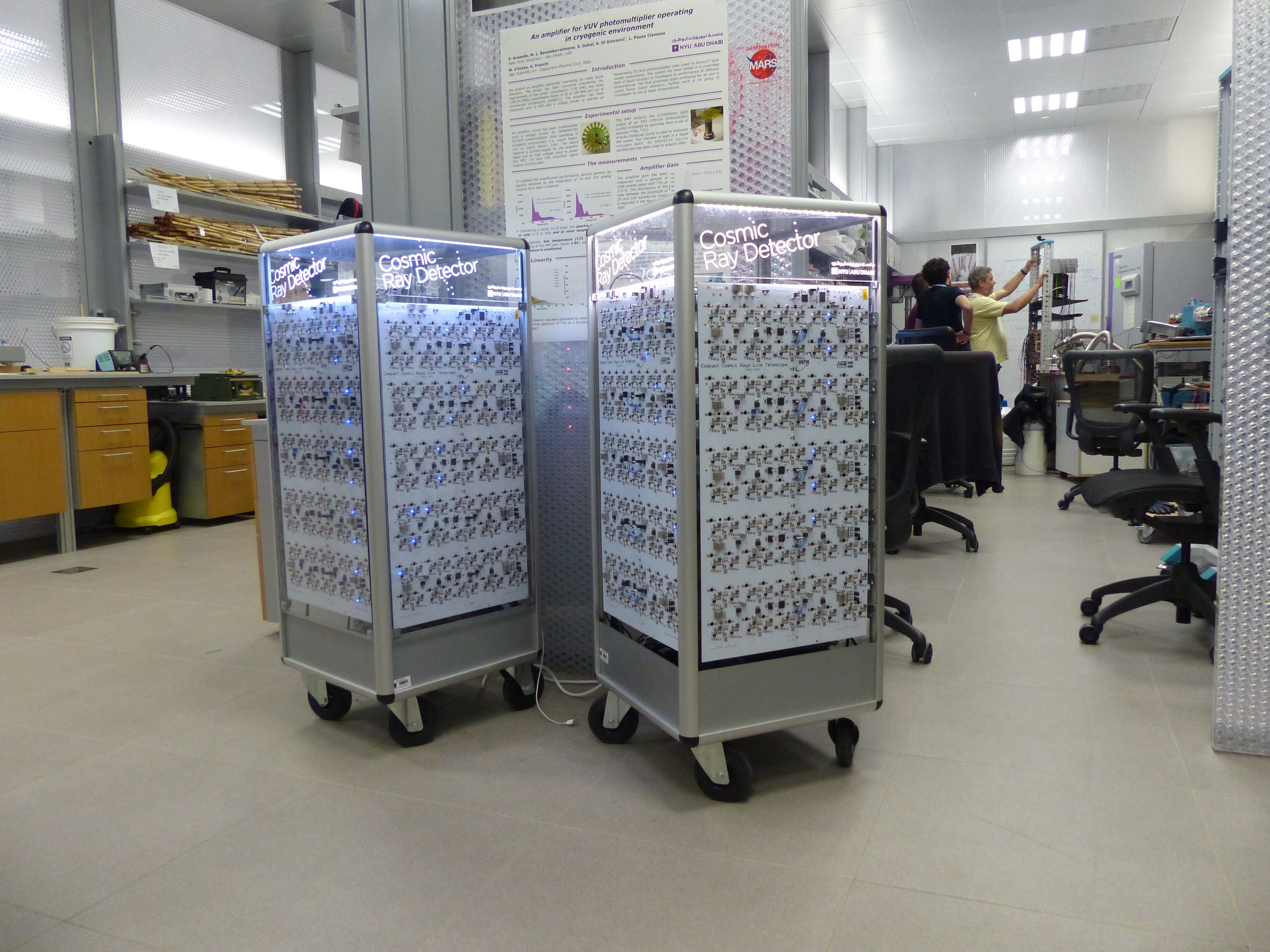 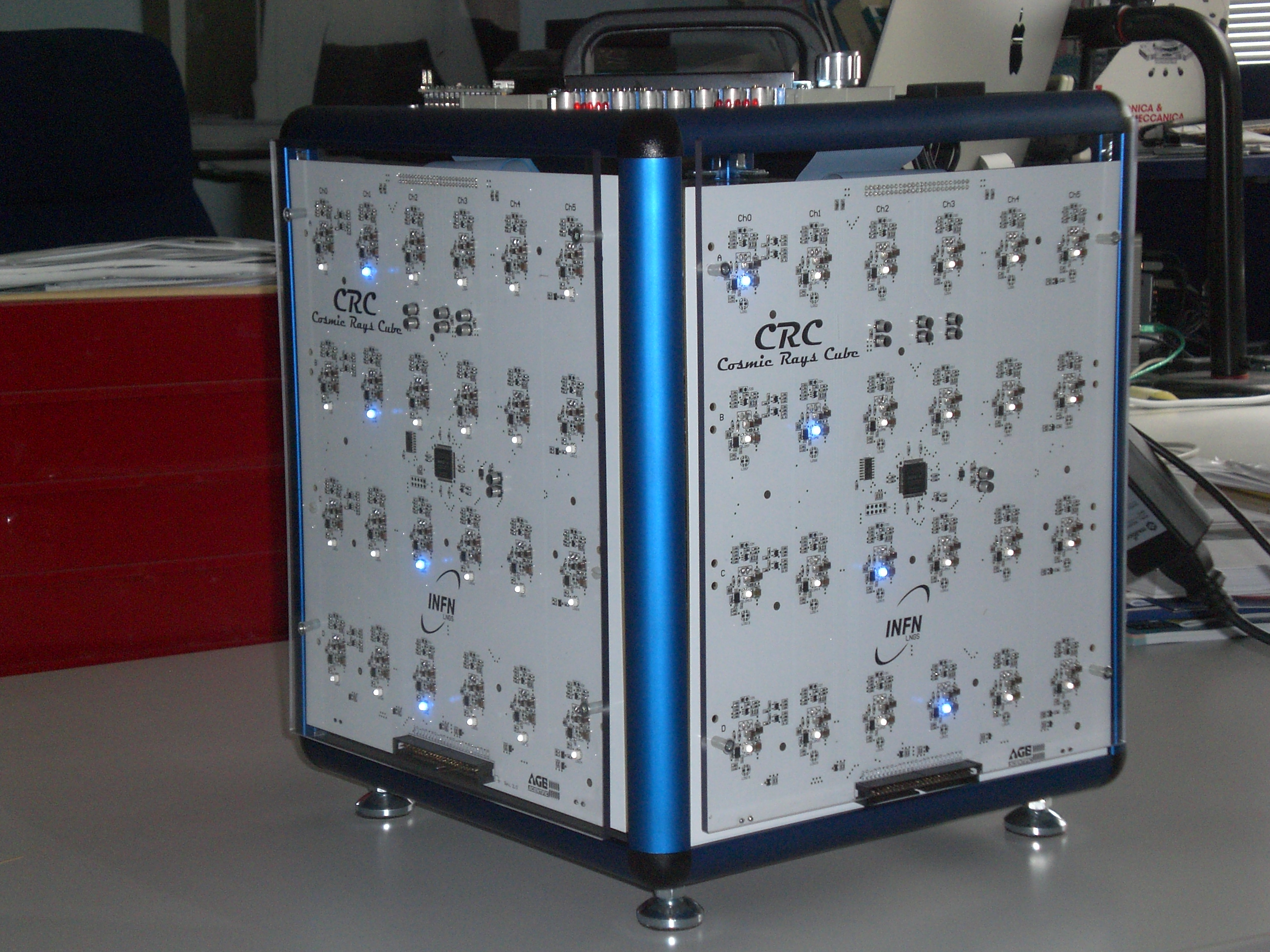 Attanasio Candela - LNGS
Cosa serve per  costruisce un telescopio
 per “Raggi Cosmici”
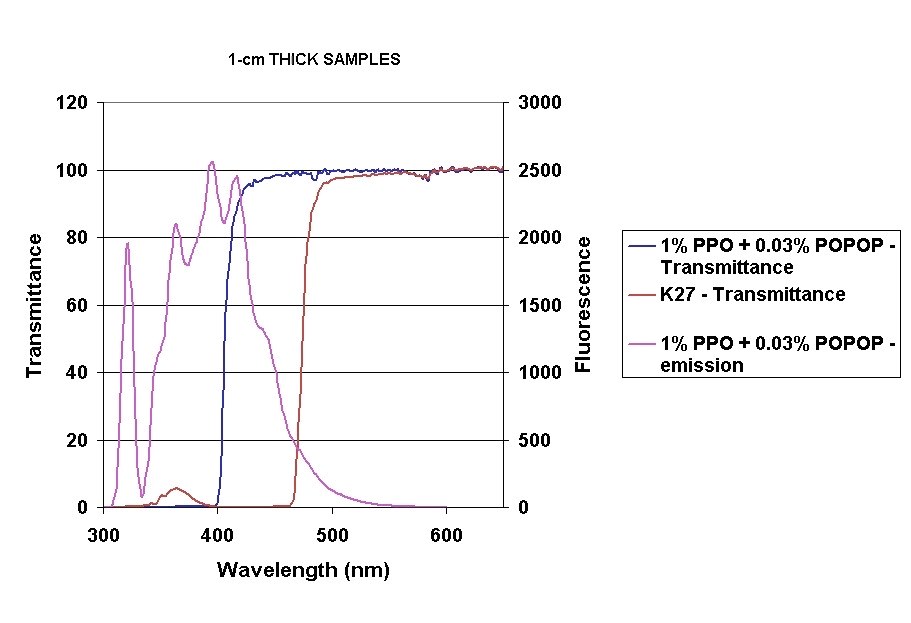 Dopants enhancing
 the effect
materiale in grado di convertire l’energia rilasciata da una particella, tipicamente un muone in un debole segnale luminoso (usiamo scintillatori plastici estrusi)
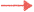 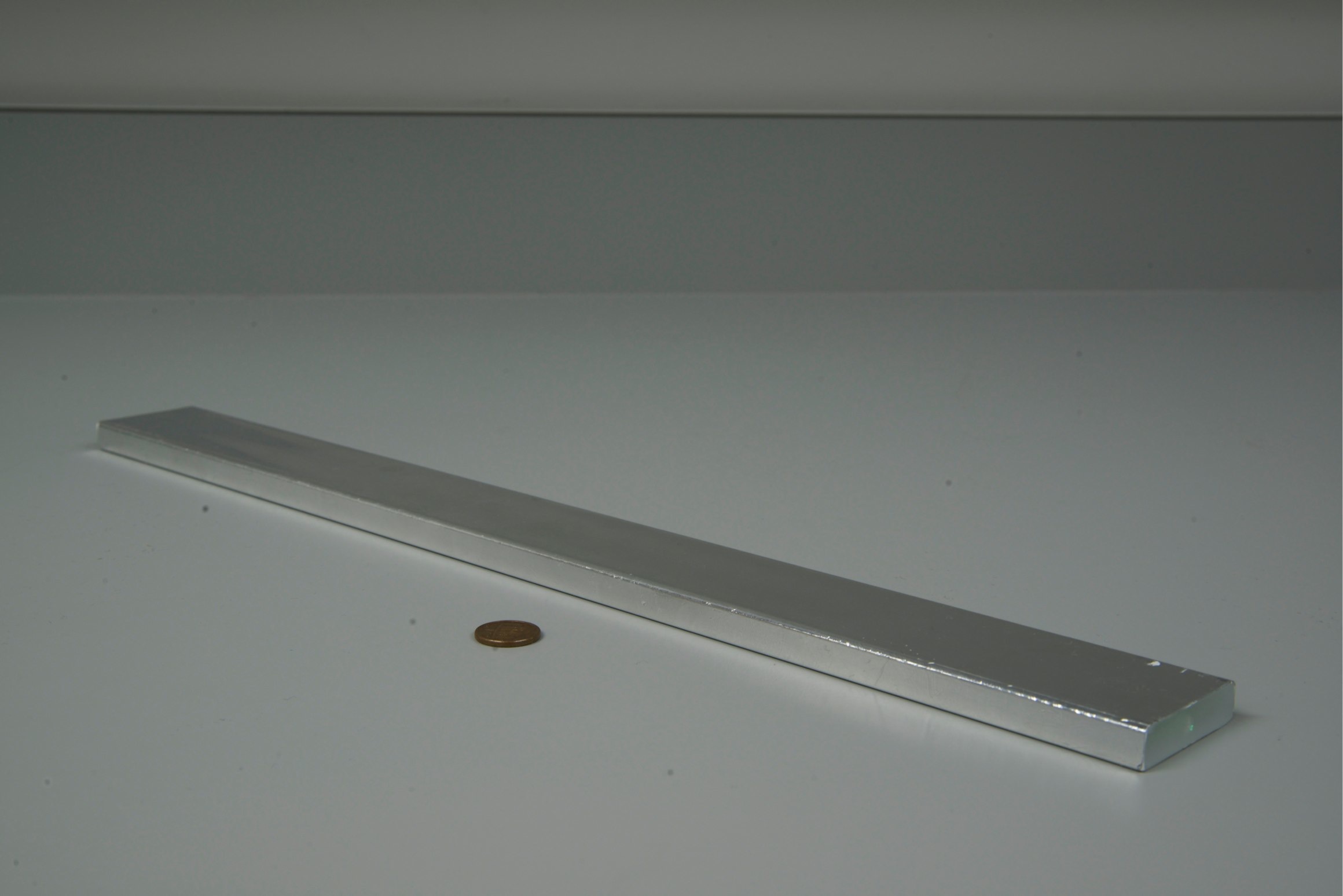 STYRON 663 - scintillation light emission
μ
Scintillatore Plastico (styron 663)Questo materiale converte l’energia rilasciata da una particella carica in luce
Cosa serve per  costruisce un telescopio
 per Raggi Cosmici
particolari fibre simili alle fibre ottiche, chiamate WLS (Wave Lenght Shifter), in grado di convertire la luce prodotta nello scintillatore in luce di diversa lunghezza d’onda (dal blu al verde)
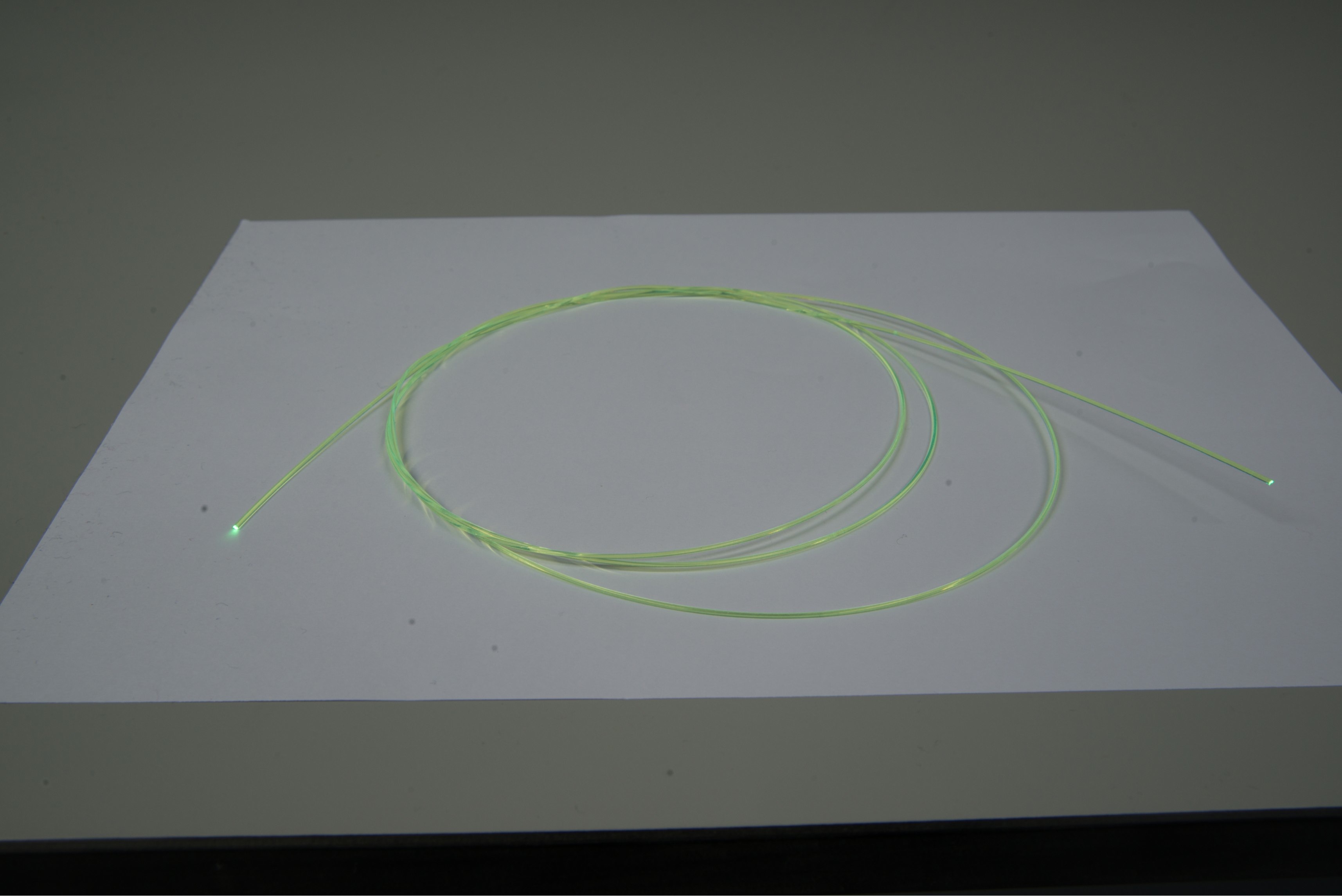 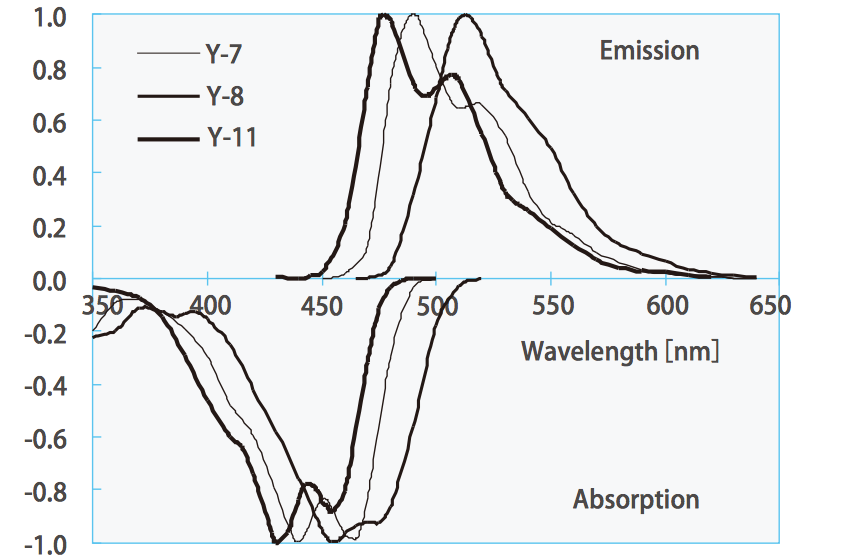 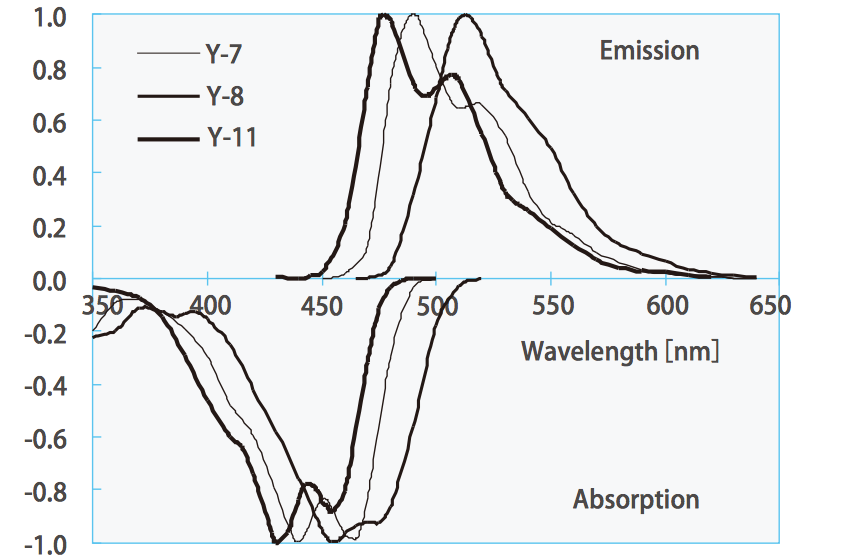 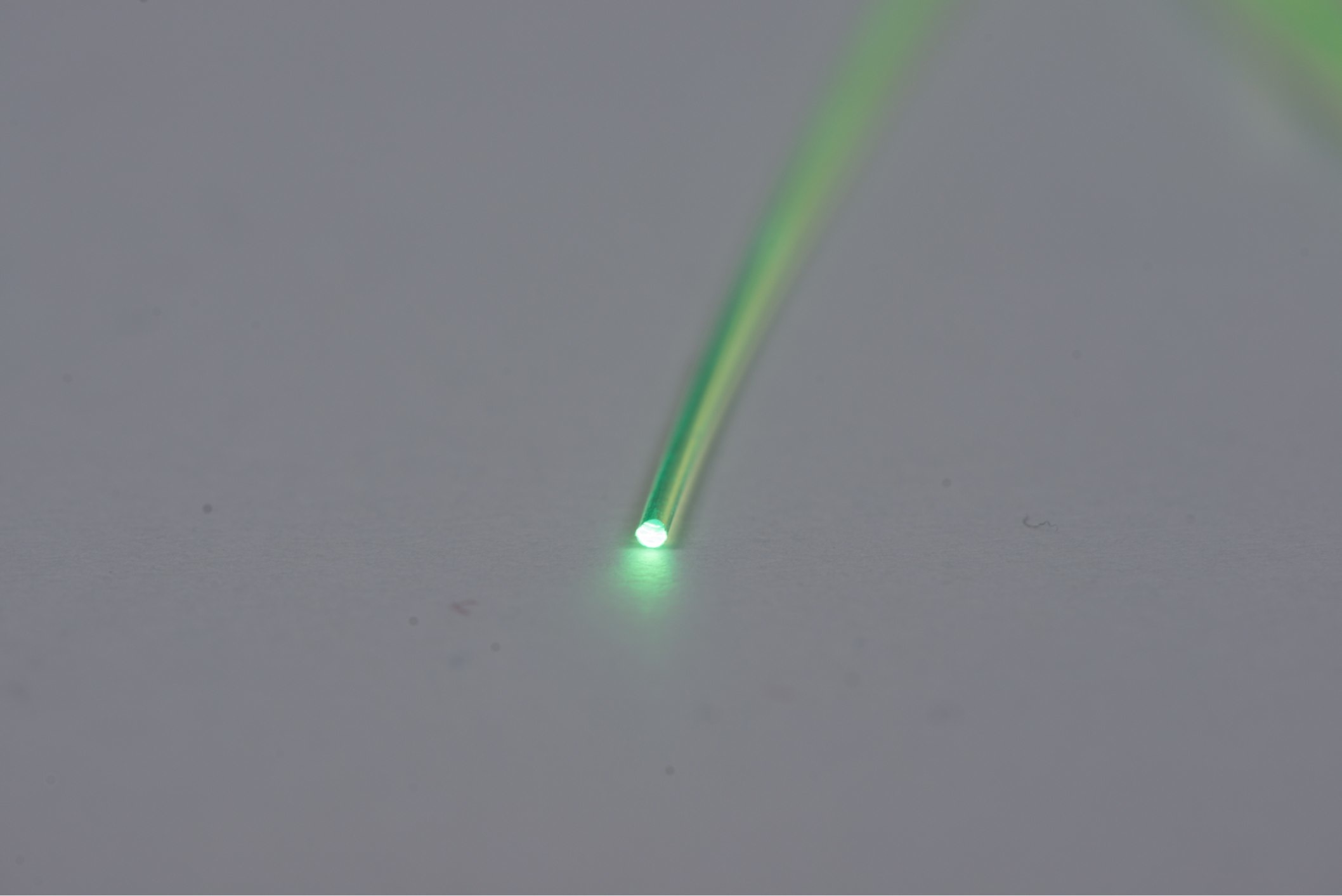 Wavelenght shifter fibre 
 Kuraray Y-11 - 2 mm
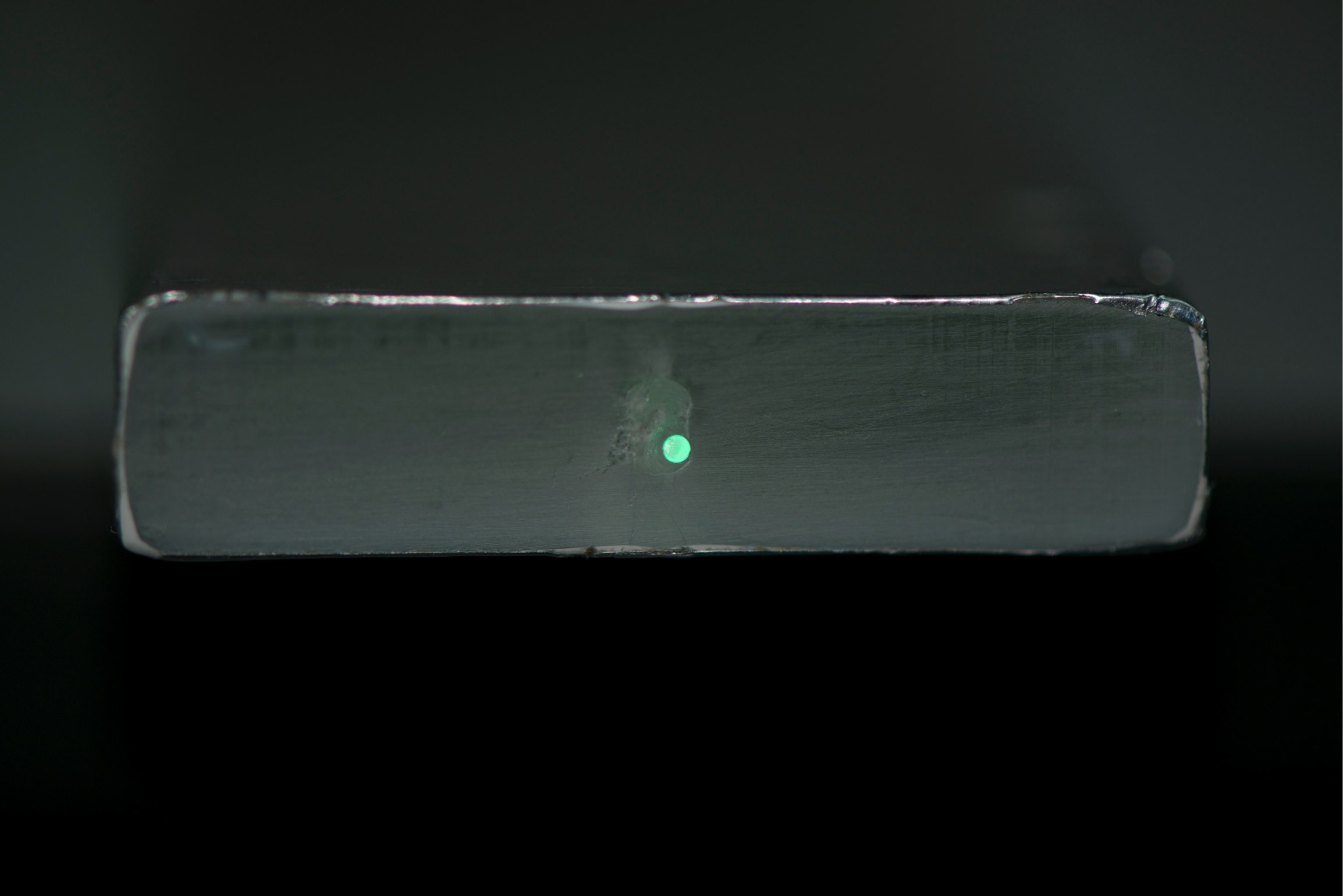 4 cm
2 mm
Cosa serve per  costruisce un telescopio
 per Raggi Cosmici
dispositivi in grado di convertire la luce raccolta dalle fibre in un segnale elettrico
 (Silicon PhotoMultiplier – SiPM)
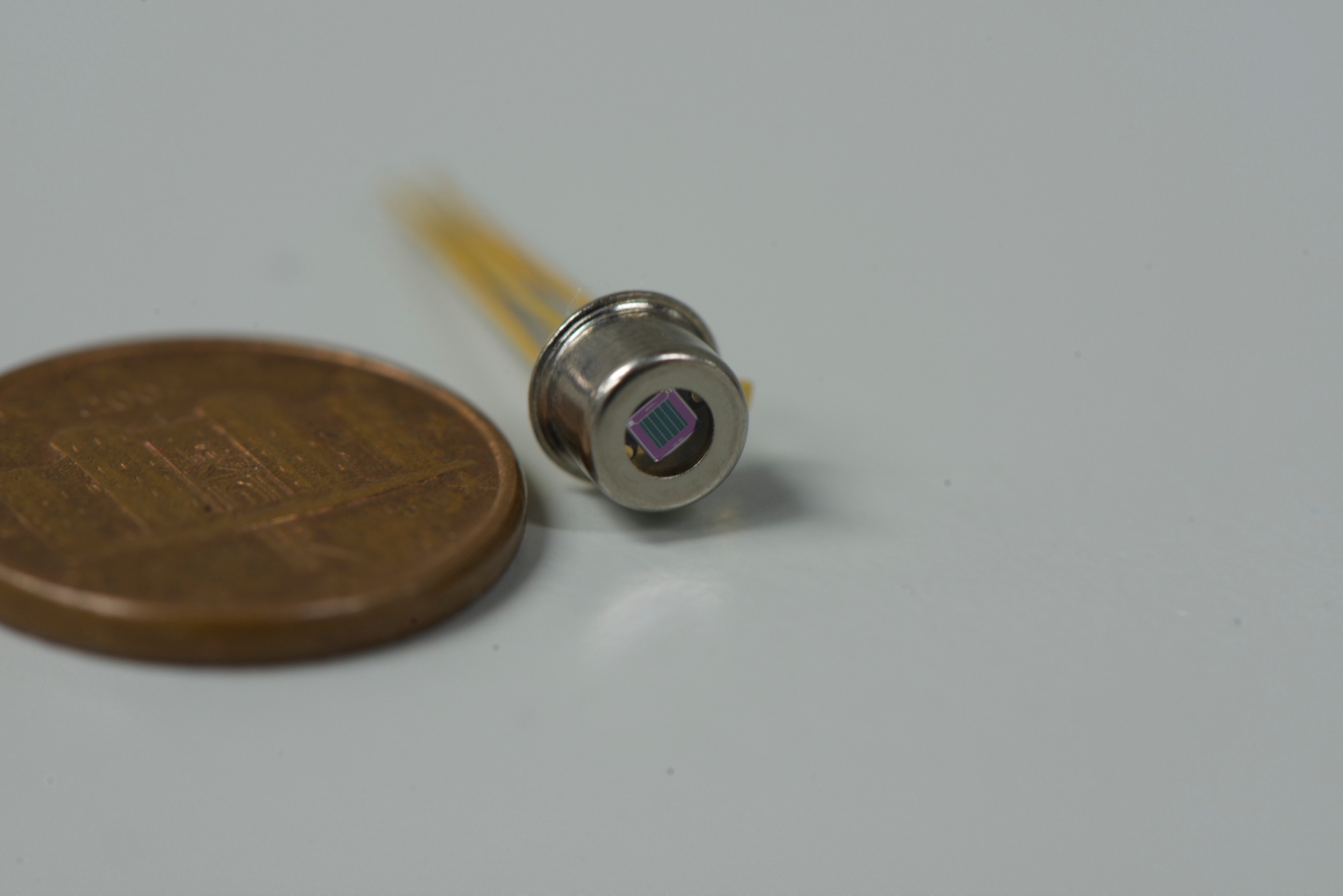 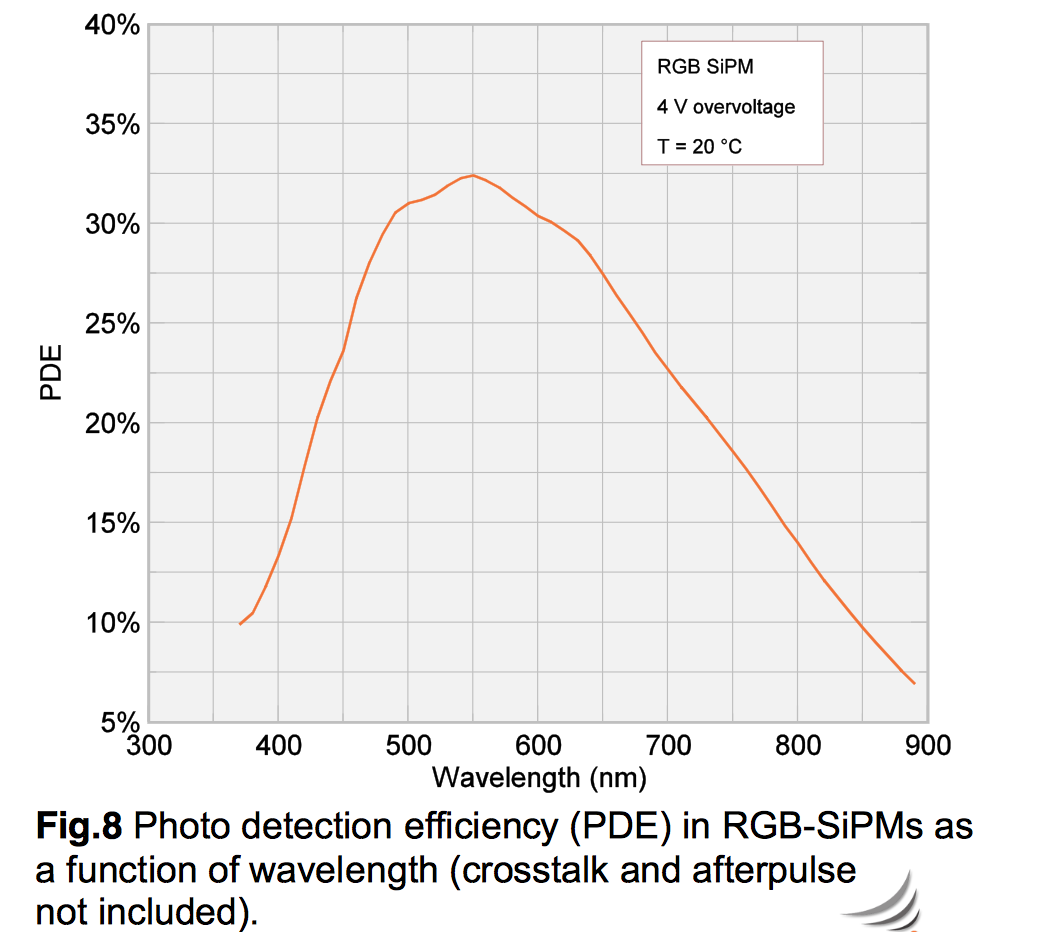 SiPM AdvanSiD ®
SiPM characteristics: 1,13 mm2 area, 40x40 μm2 cell size, cells number: 673
 gain: 2,7x106, dark count: 200 kHz/mm2, PDE: 32,5%, TO 18 metallic package
Breakdown Voltage Temperature Coefficient: 27 mV/°C  - Rq: 550 kΩ
Come funziona un SiPM
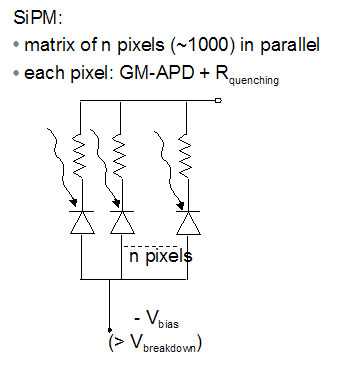 I SiPM sono dispositivi in grado di contare i fotoni. 
Sono essenzialmente realizzati con una matrice di diodi connessi in parallelo su un substrato di silicio.
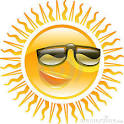 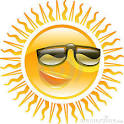 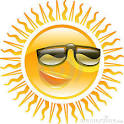 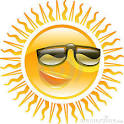 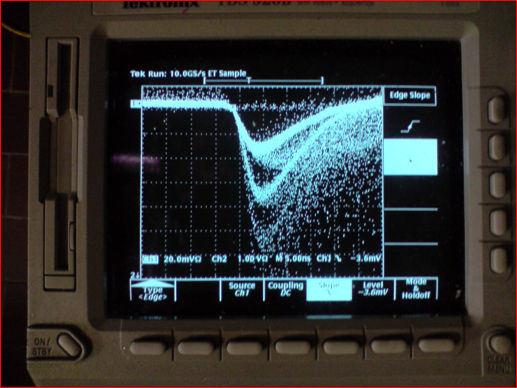 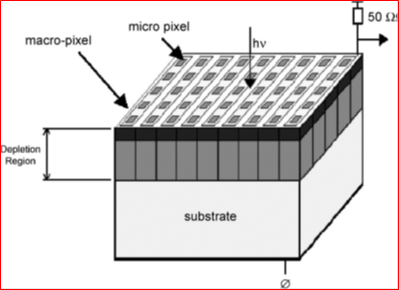 Il segnale in uscita da un SipM è la somma analogica dei segnali prodotti da ciascuna cella.  Un SiPM perciò fornisce un segnale elettrico proporzionale al numero di fotoni incidenti
Realizzazione pratica di un telescopio
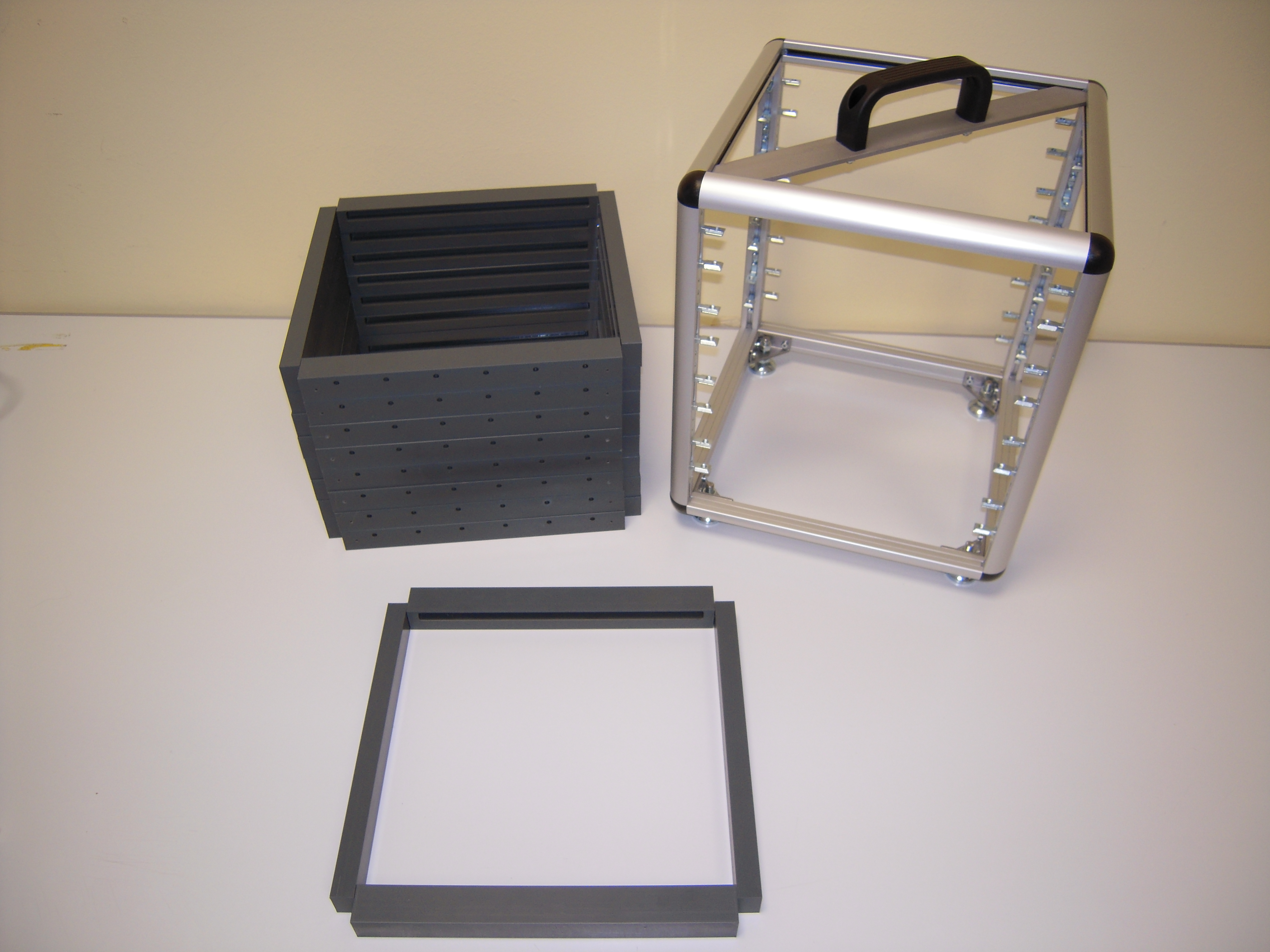 Profilati di alluminio
Rexroth di tipo commerciale
Realizzazione pratica di un telescopio
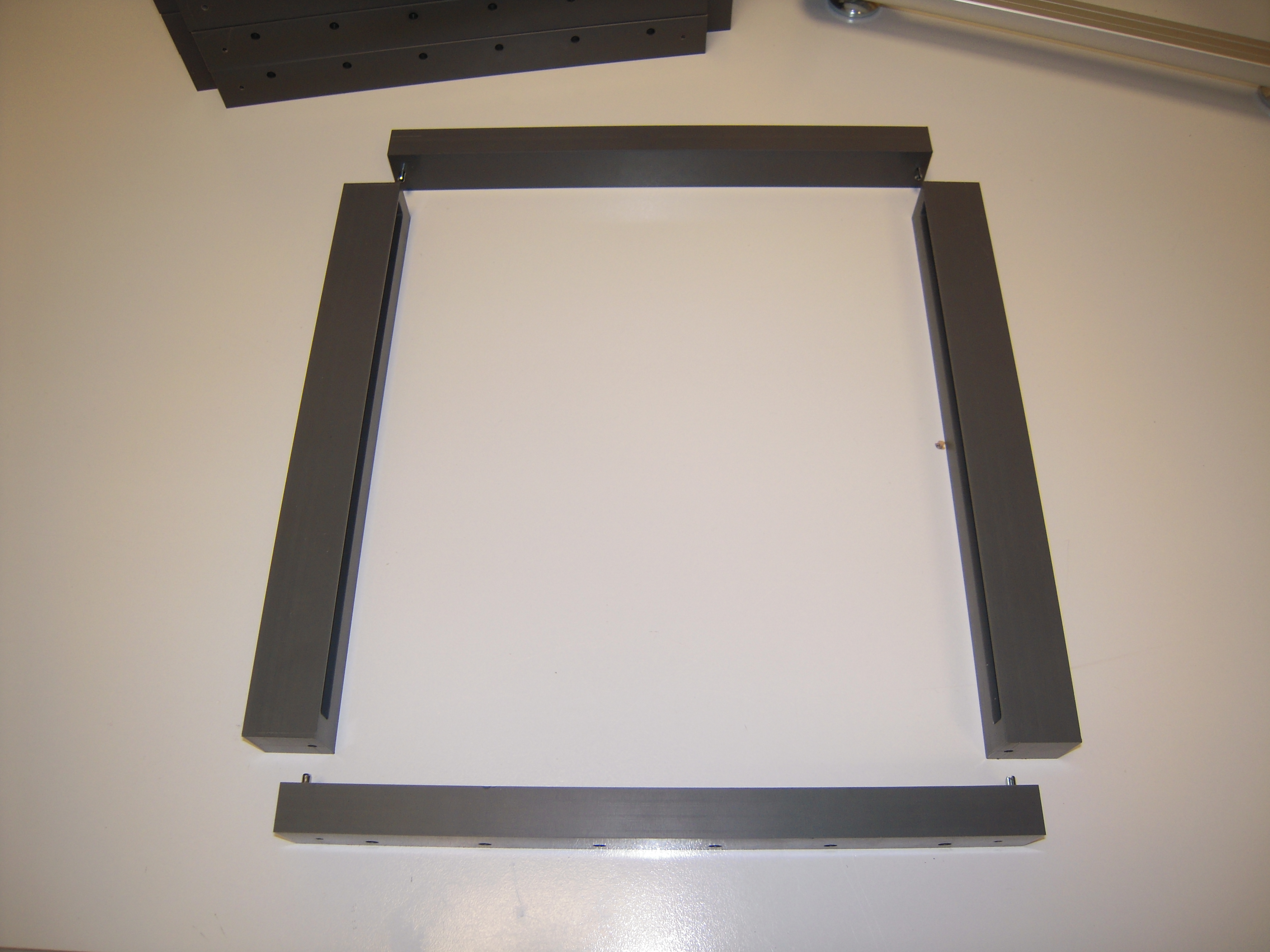 Ogni frame è costituito da 4 pezzi di PVC (lavorazione con
 fresatrice)
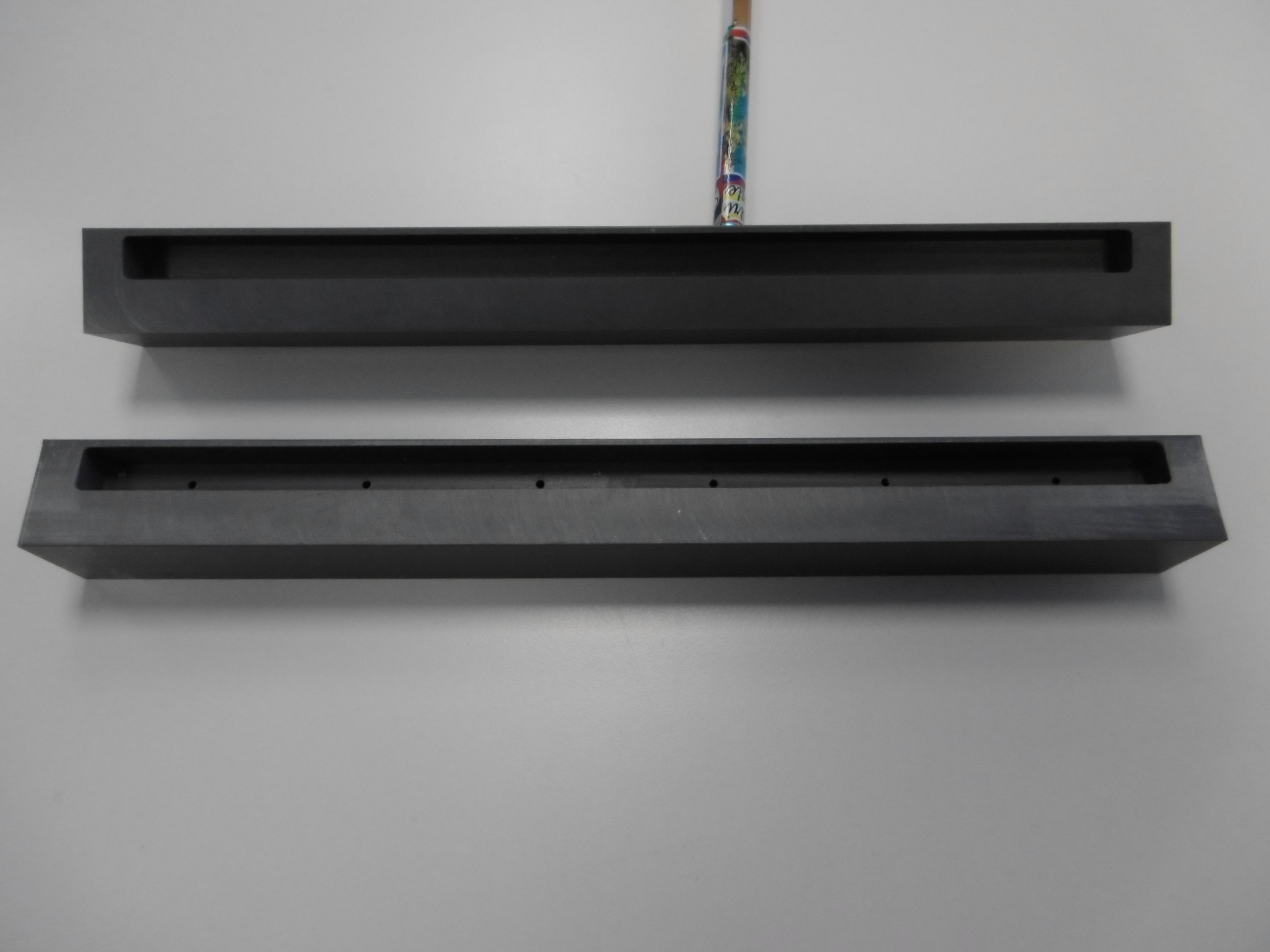 Realizzazione pratica di un telescopio
Realizzazione pratica di un telescopio
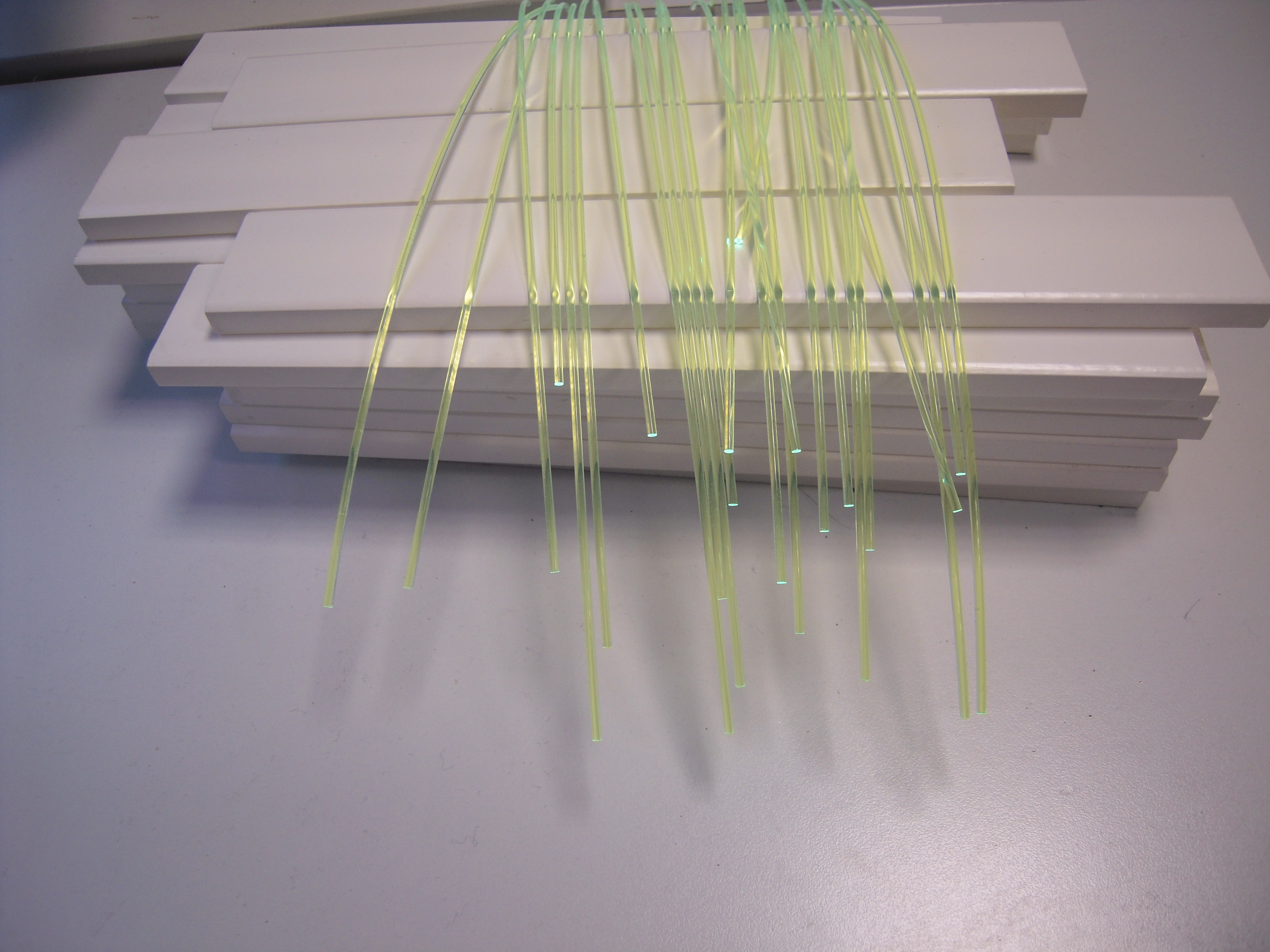 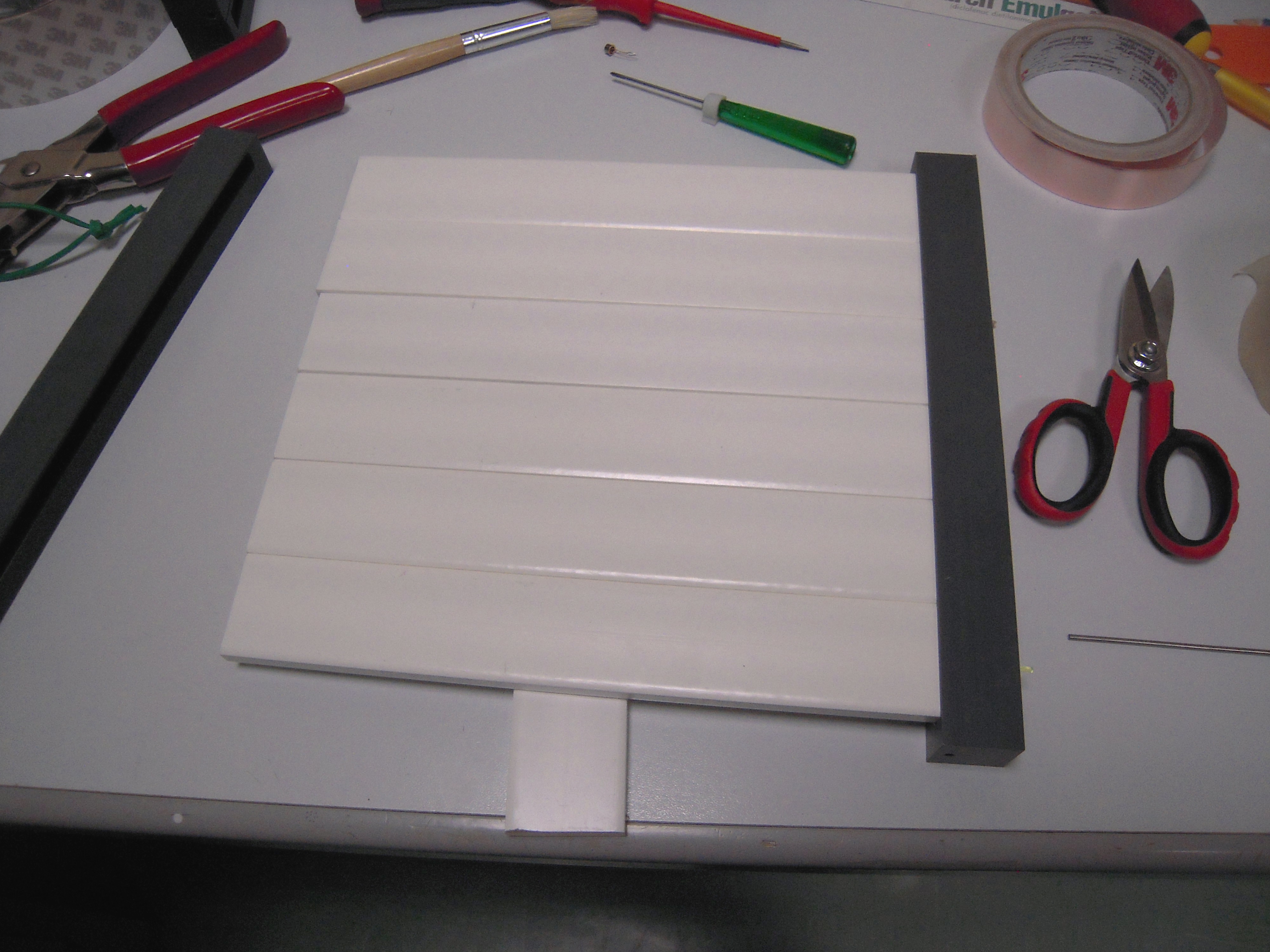 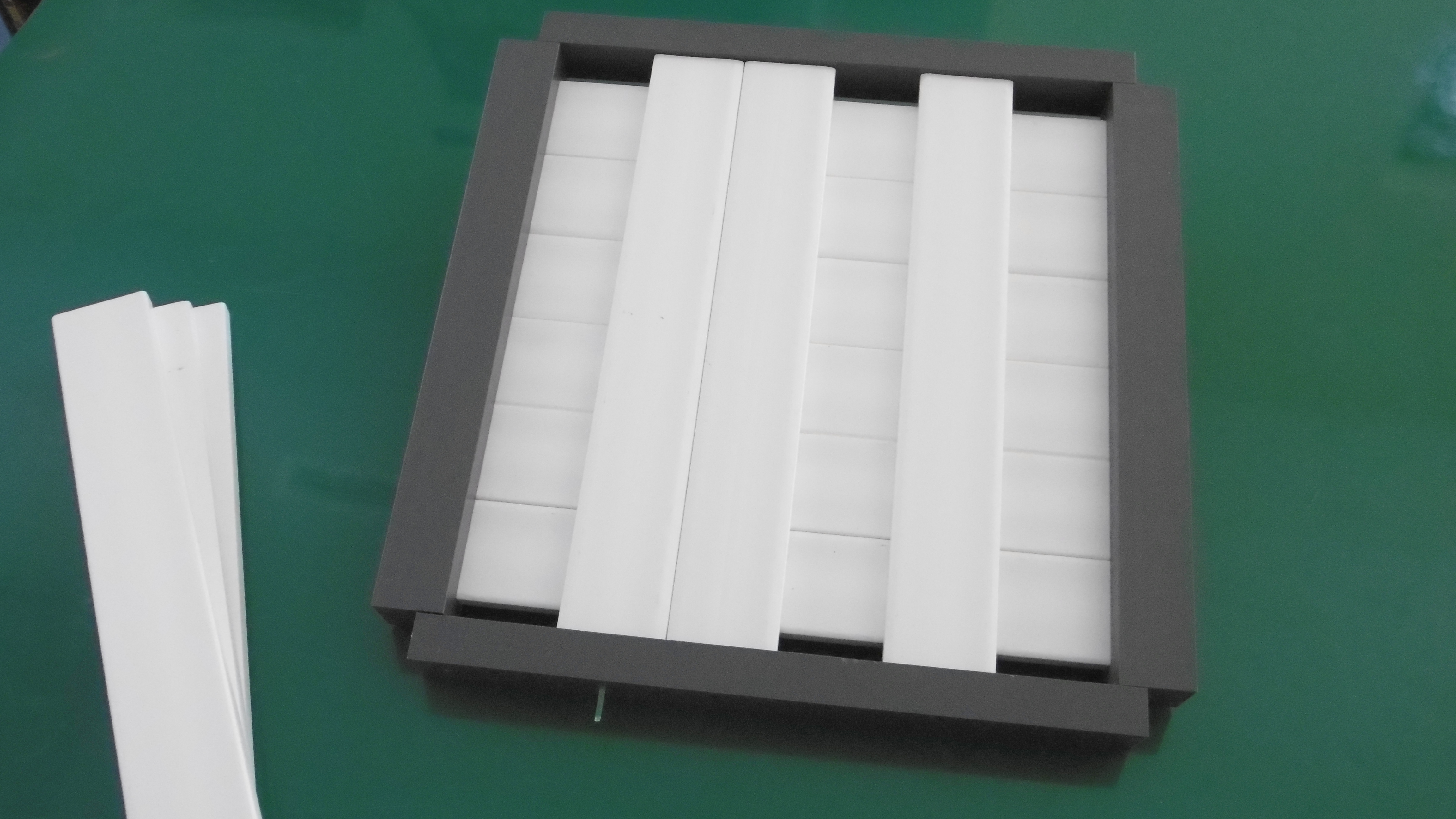 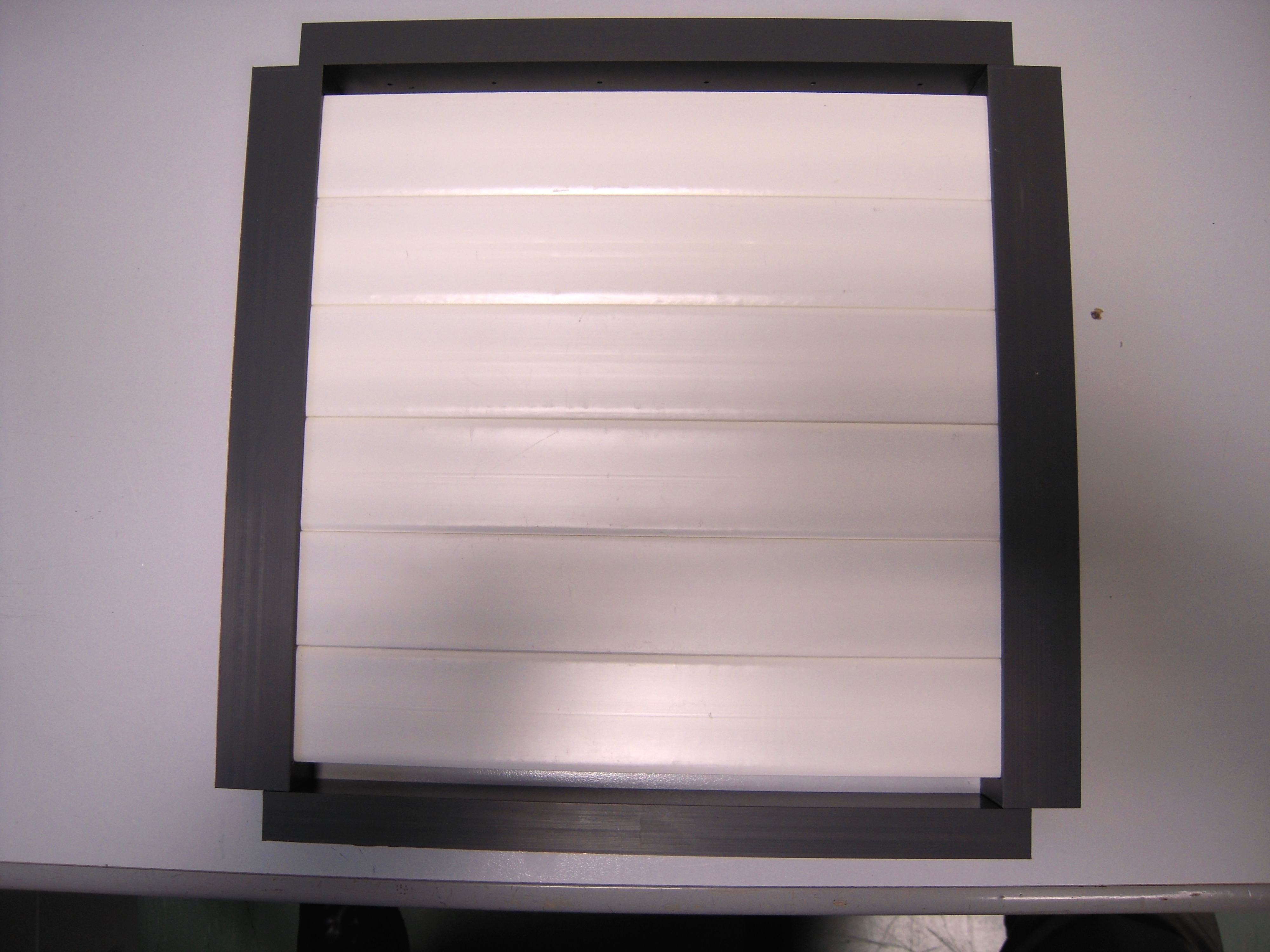 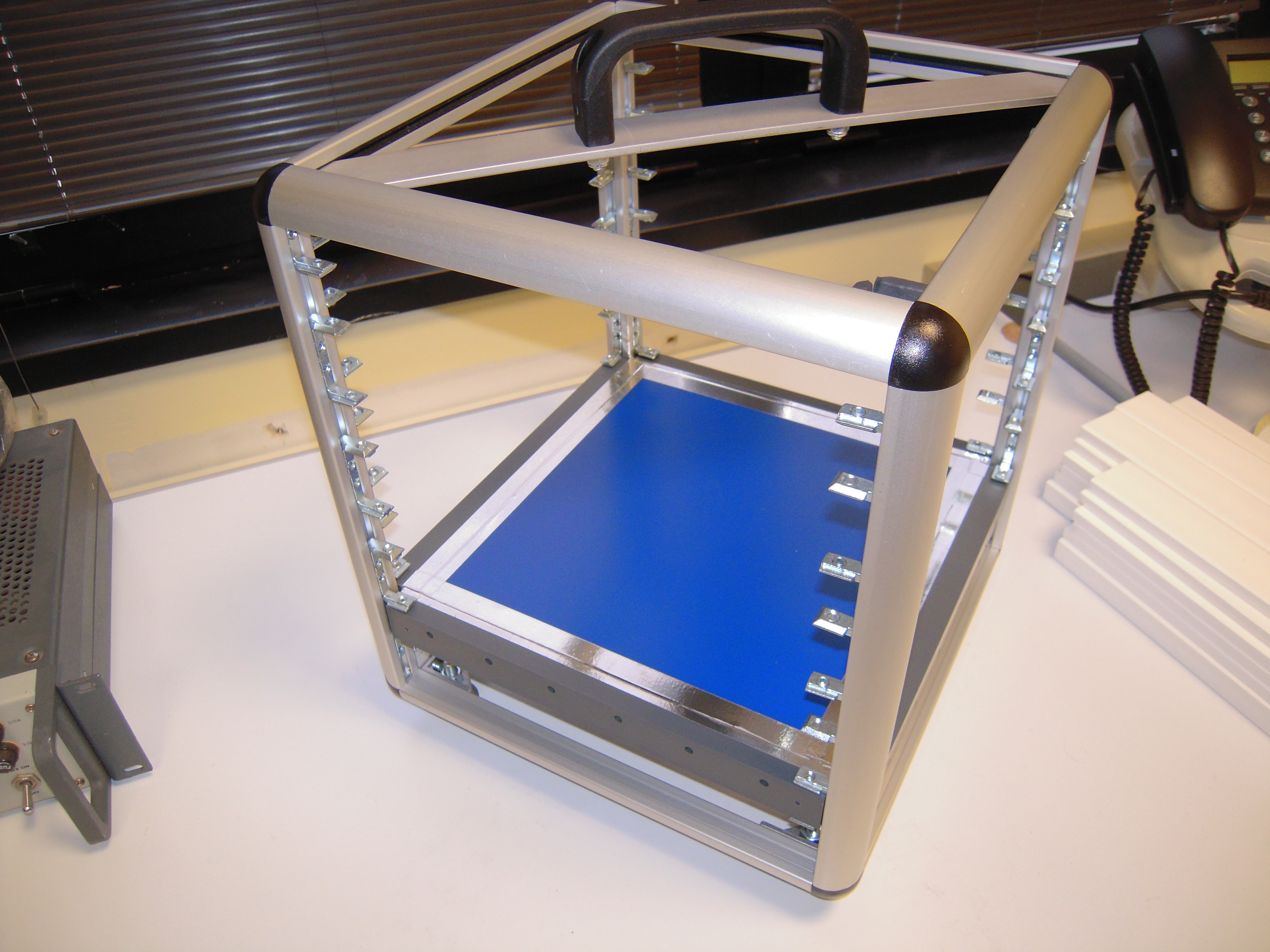 La facilità di costruzione rende
 il telescopio adatto ad una
 realizzazione in 
scatola di montaggio!
Realizzazione pratica di un telescopio
μ
Detector   1
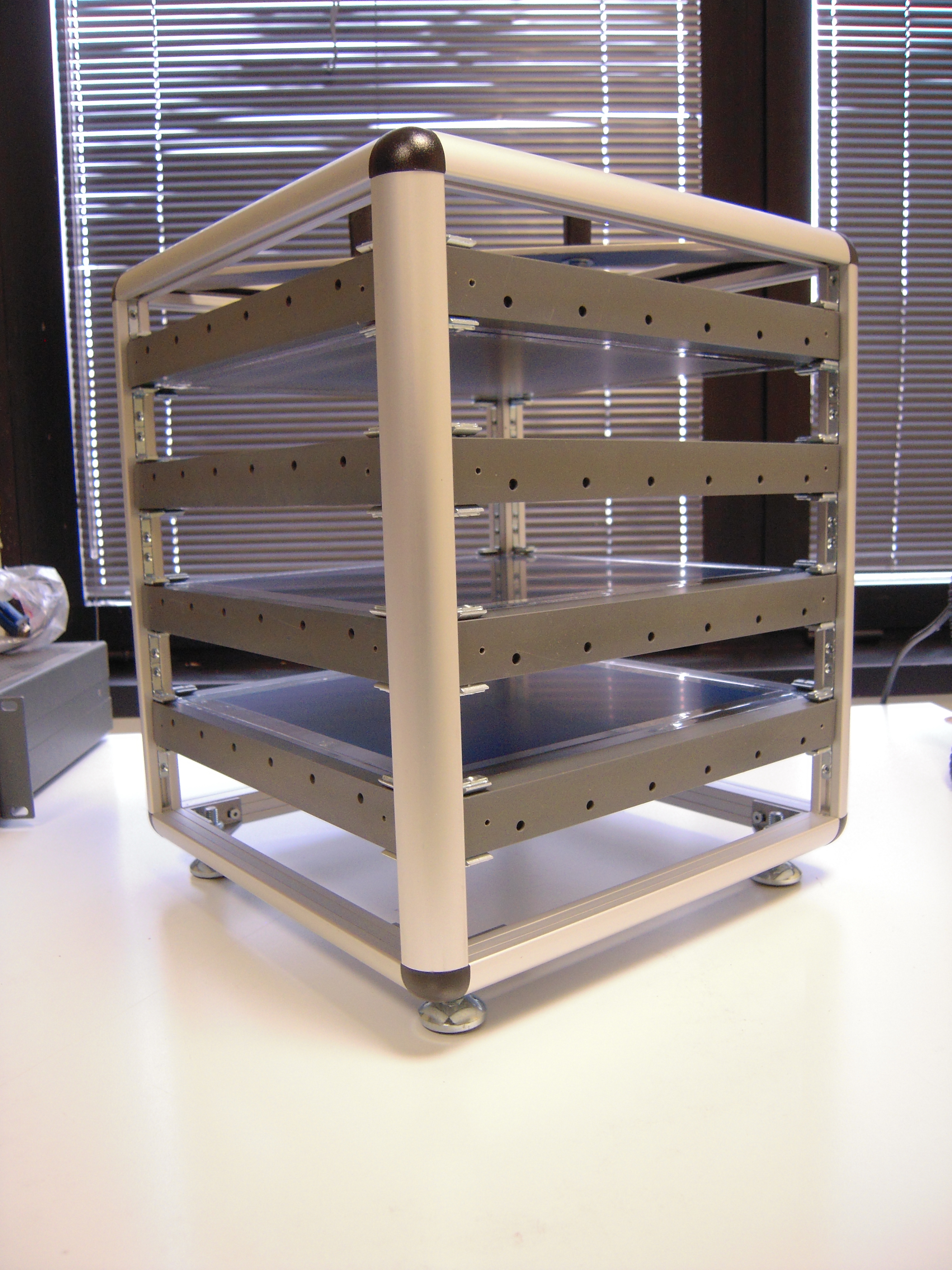 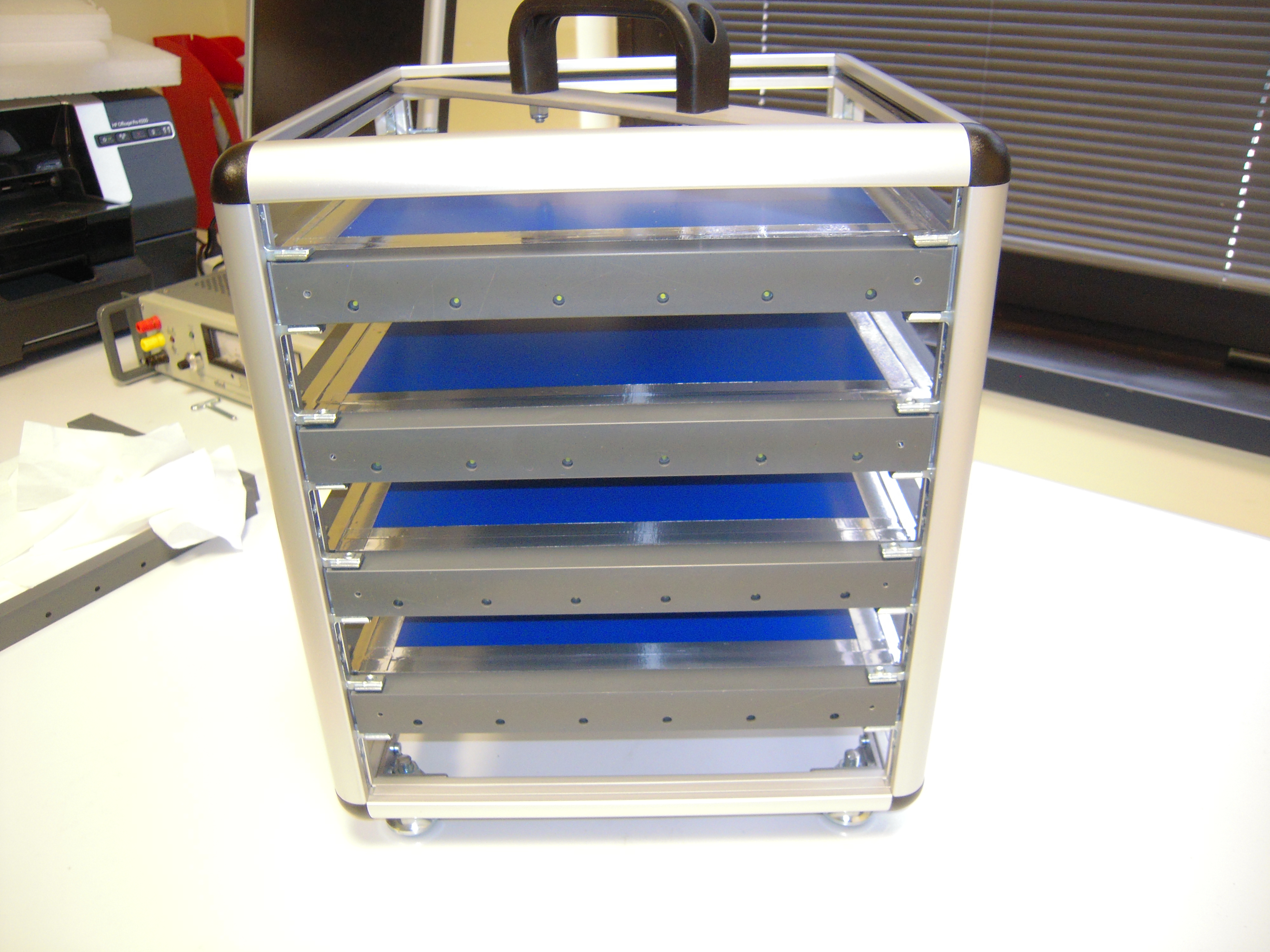 Detector   2
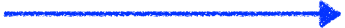 Detector   3
Detector   4
4 piani
doppia vista
48 canali
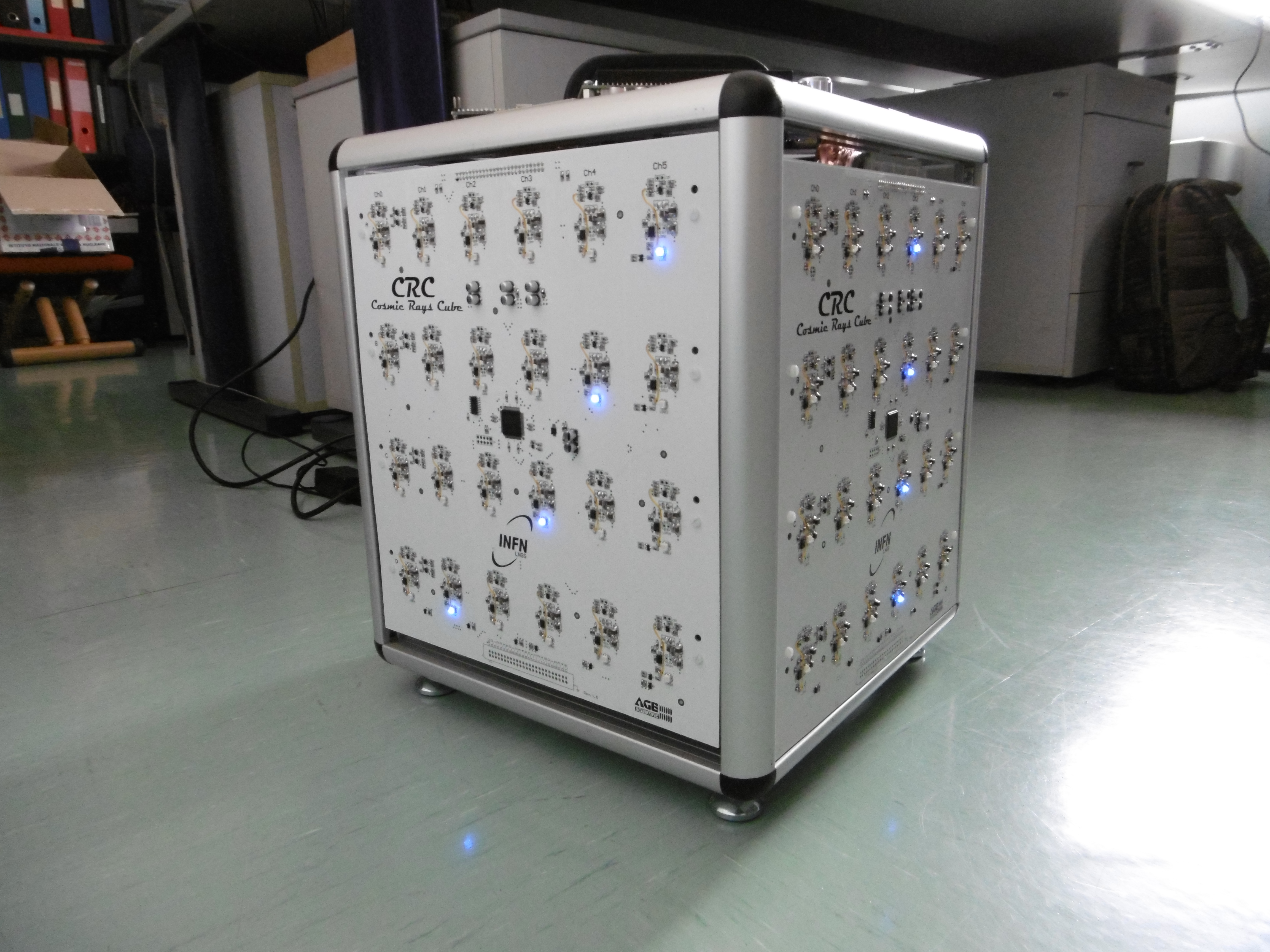 C
O
N
T
R
O
L
L
E
R

B
O
A
R
D
FRONT
   END
    BOARD
L’elettronica del telescopio
Con la scheda CONTROLLER è possibile:

selezionare i piani in coincidenza;
variare la soglia dei comparatori;
effettuare misure di rate di piano e di singolo canale;
lavorare in single shot (visualizzazione di un evento per volta);
connettere in AND altri telescopi;
monitorare le alimentazioni ed i segnali analogici e digitali di ciascun piano;
aggiungere un GPS;
spedire i dati via bluetooth o connettersi ad un PC.
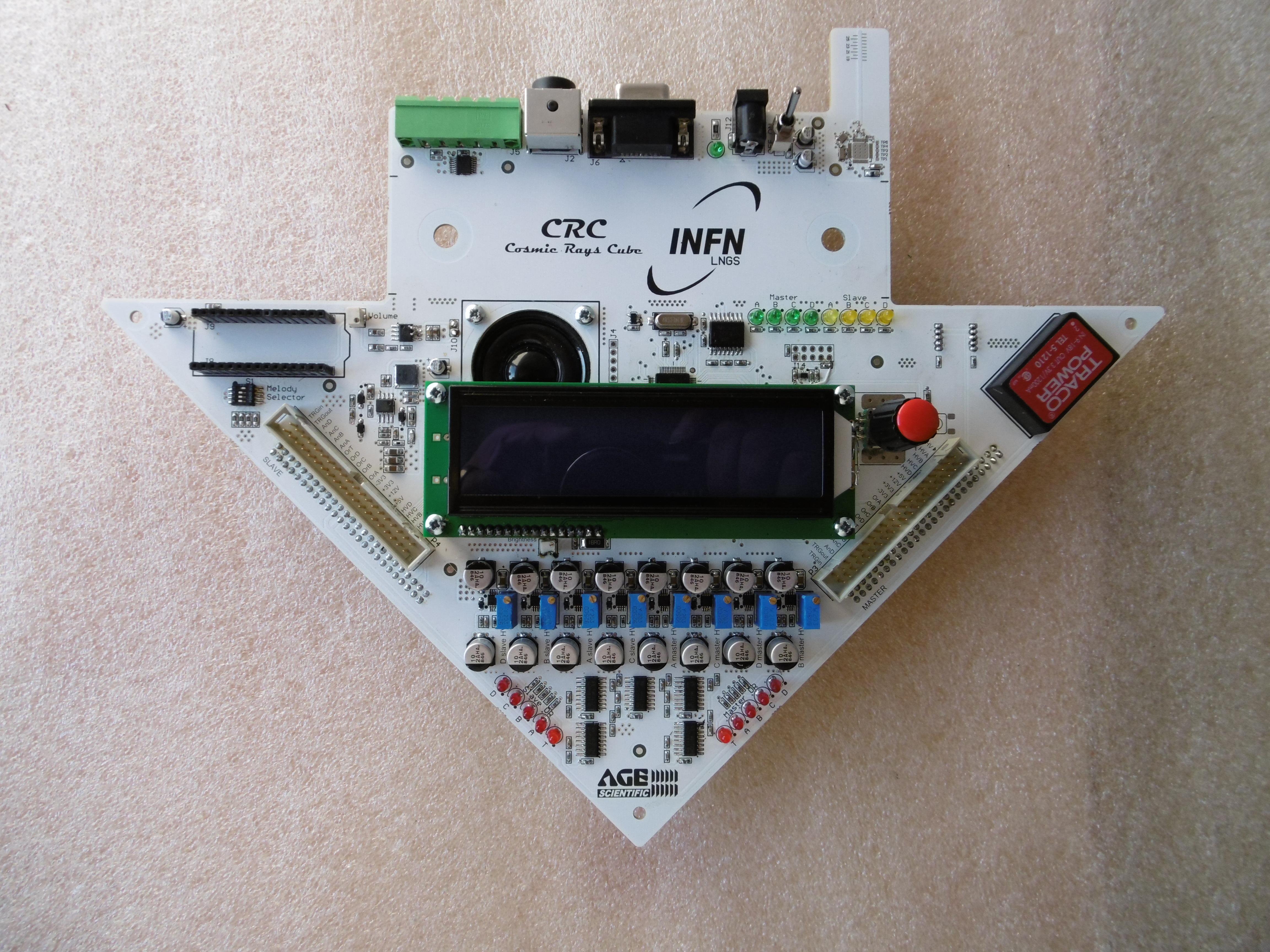 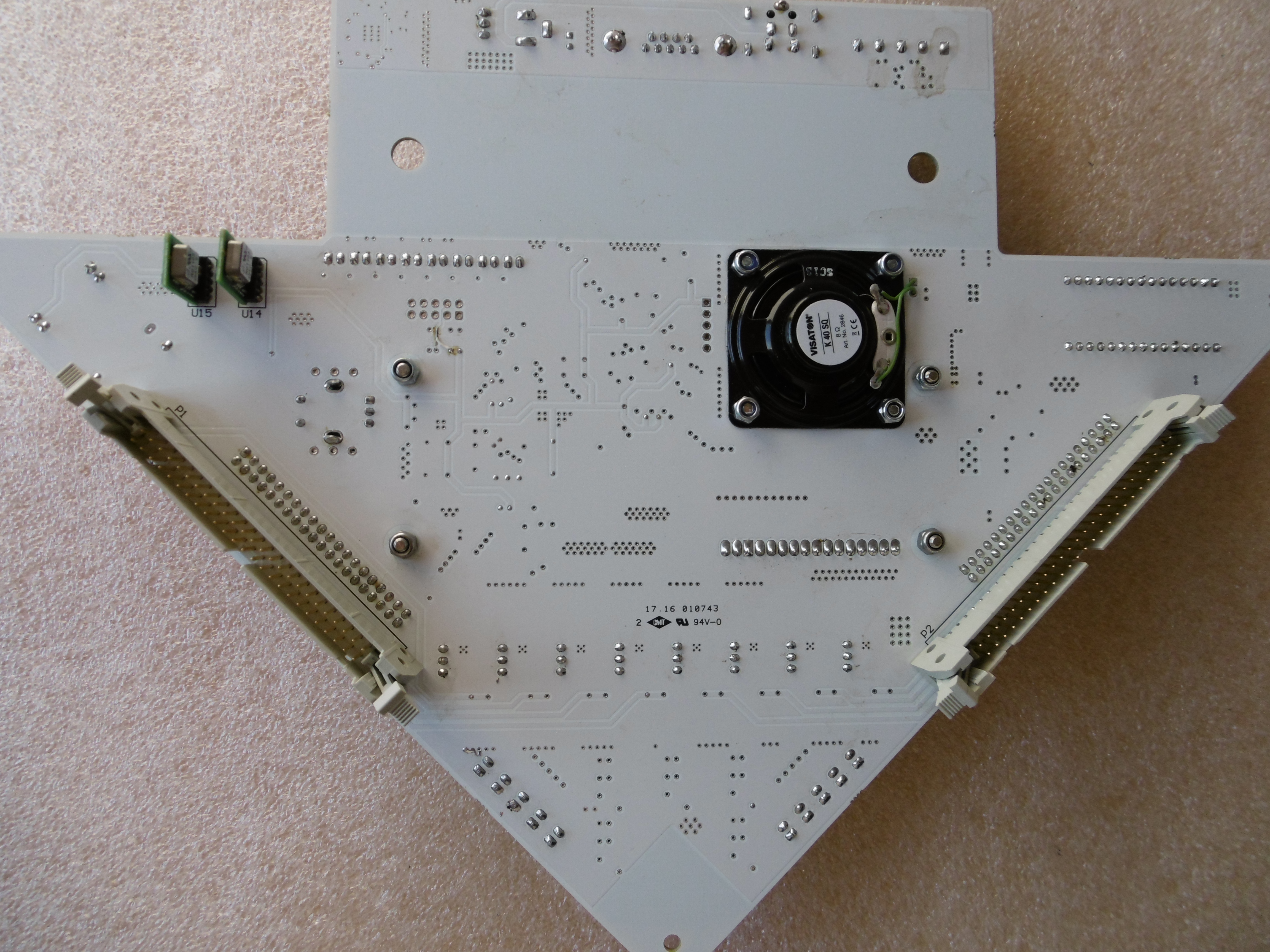 Scheda 
CONTROLLER
top view
Alimentazione dei  SiPM:  32 V cc
Alimentazione dell’elettronica del telescopio:
 +12, +5, +3,3, -3,3 V
tutto con un unico alimentatore commerciale da 12 V
Scheda 
CONTROLLER
bottom view
Scheda di lettura dei segnali
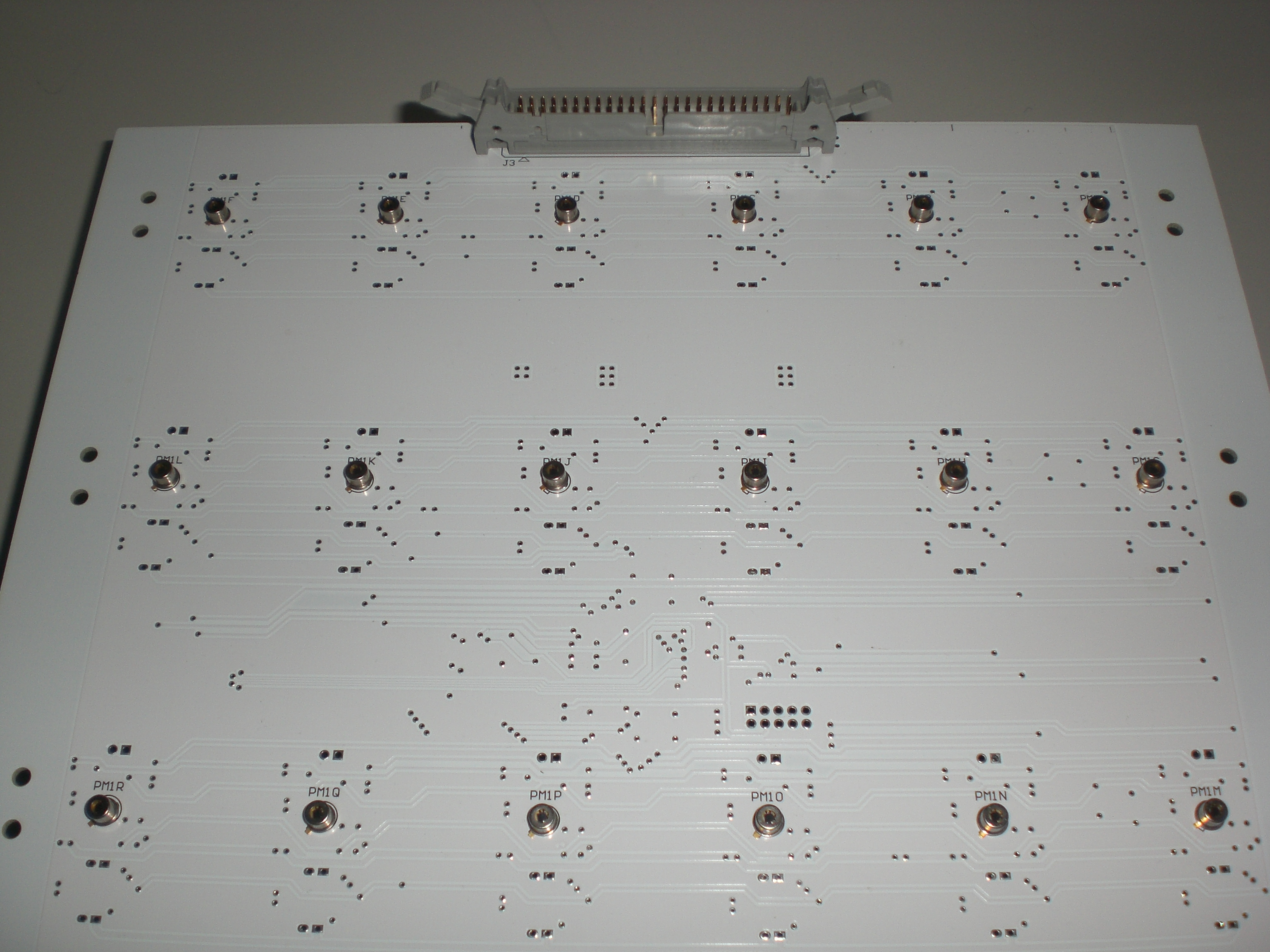 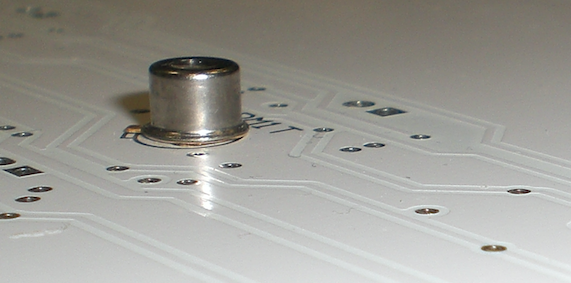 SiPM
SiPM
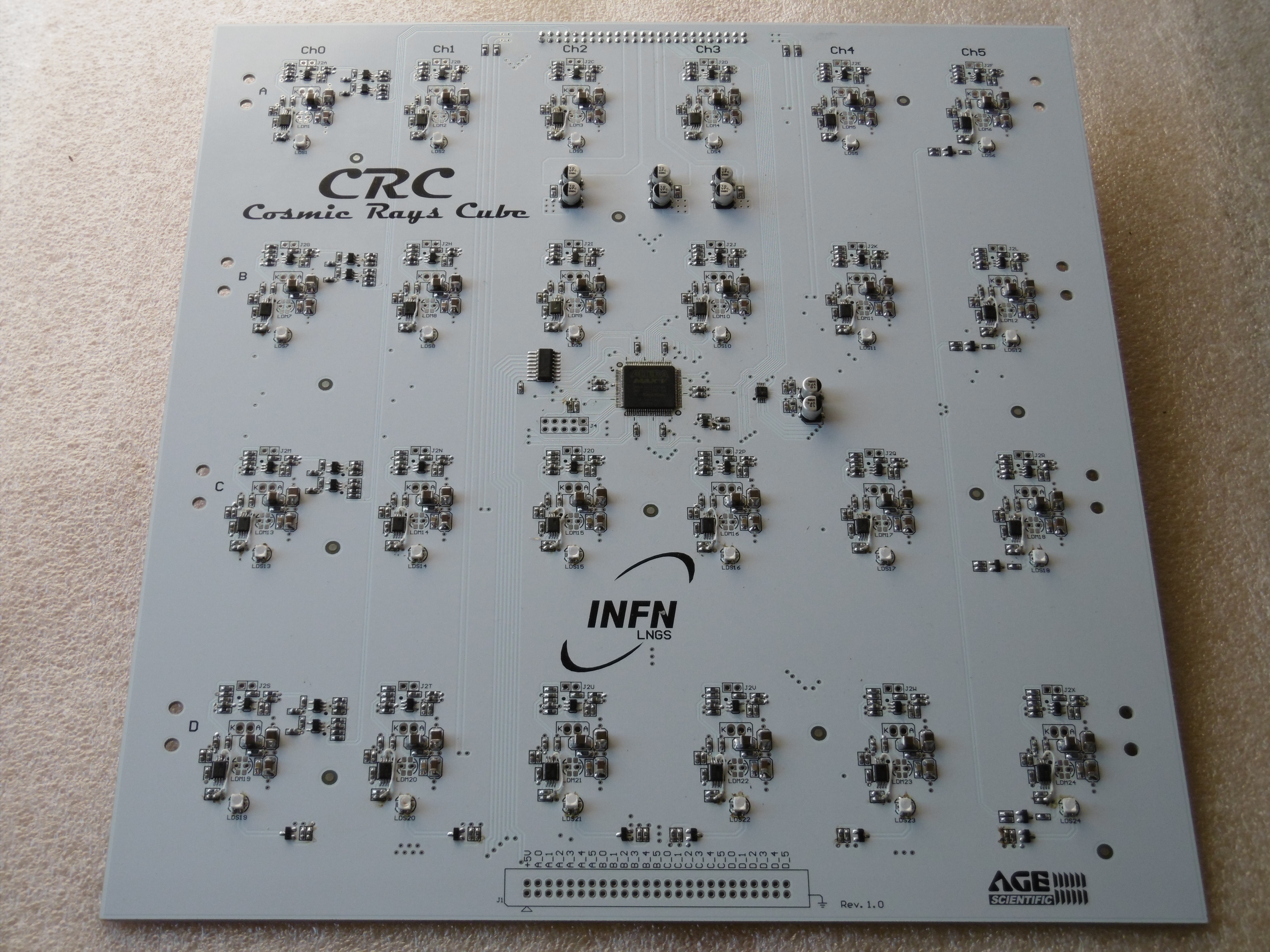 LED
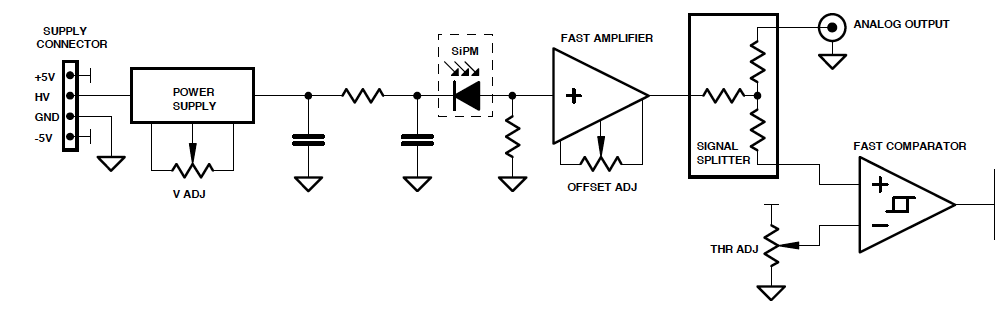 I muoni in un App
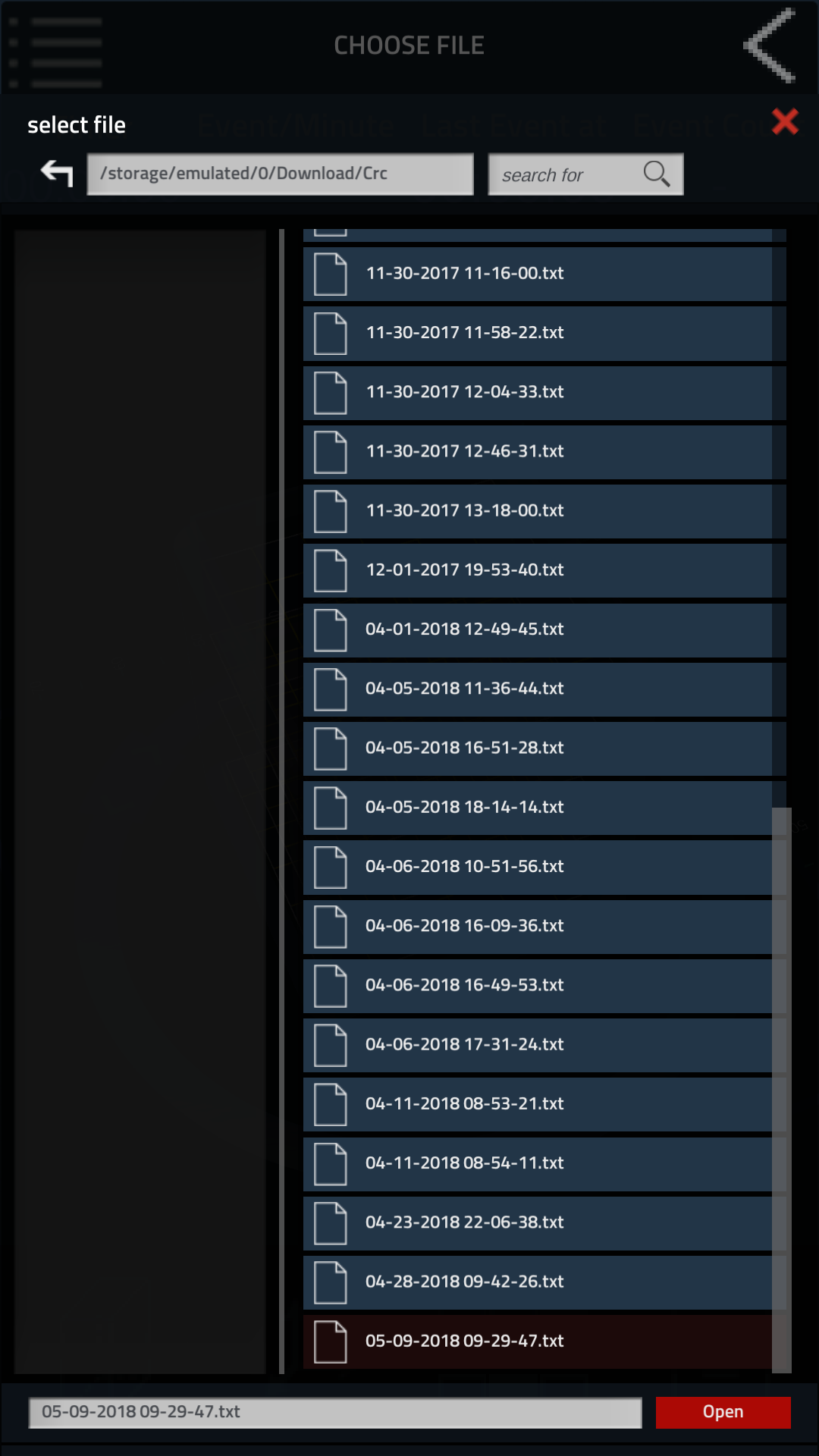 Cosmic Rays Live
Abbiamo in rete 3 telescopi:

1 ai  laboratori esterni dei LNGS – Assergi (AQ) 
1 ai laboratori esterni dei LSC - Canfranc  - Spagna
1  ai laboratori sotterranei dei LSC  - Canfranc  - Spagna;
1 in preparazione alla NYU di Abu Dhabi (UAE)
…e per oggi anche uno in rete al GSSI…
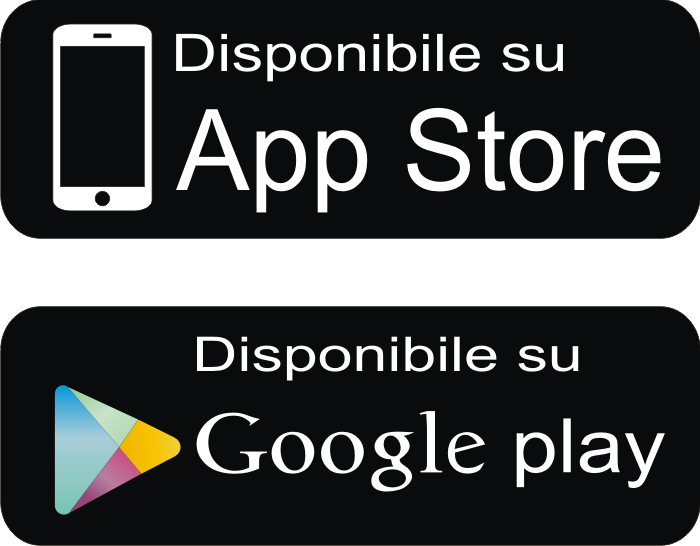 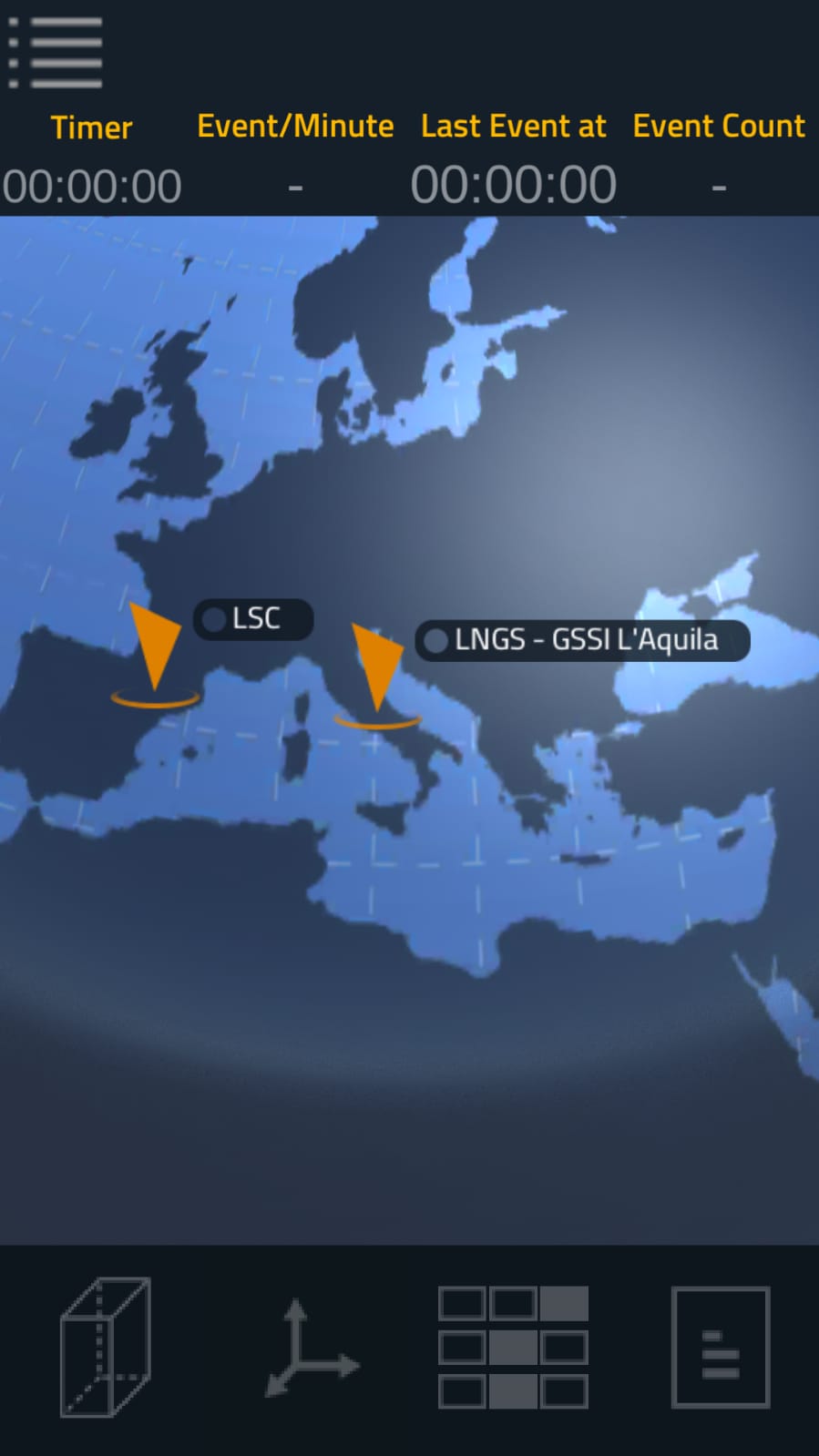 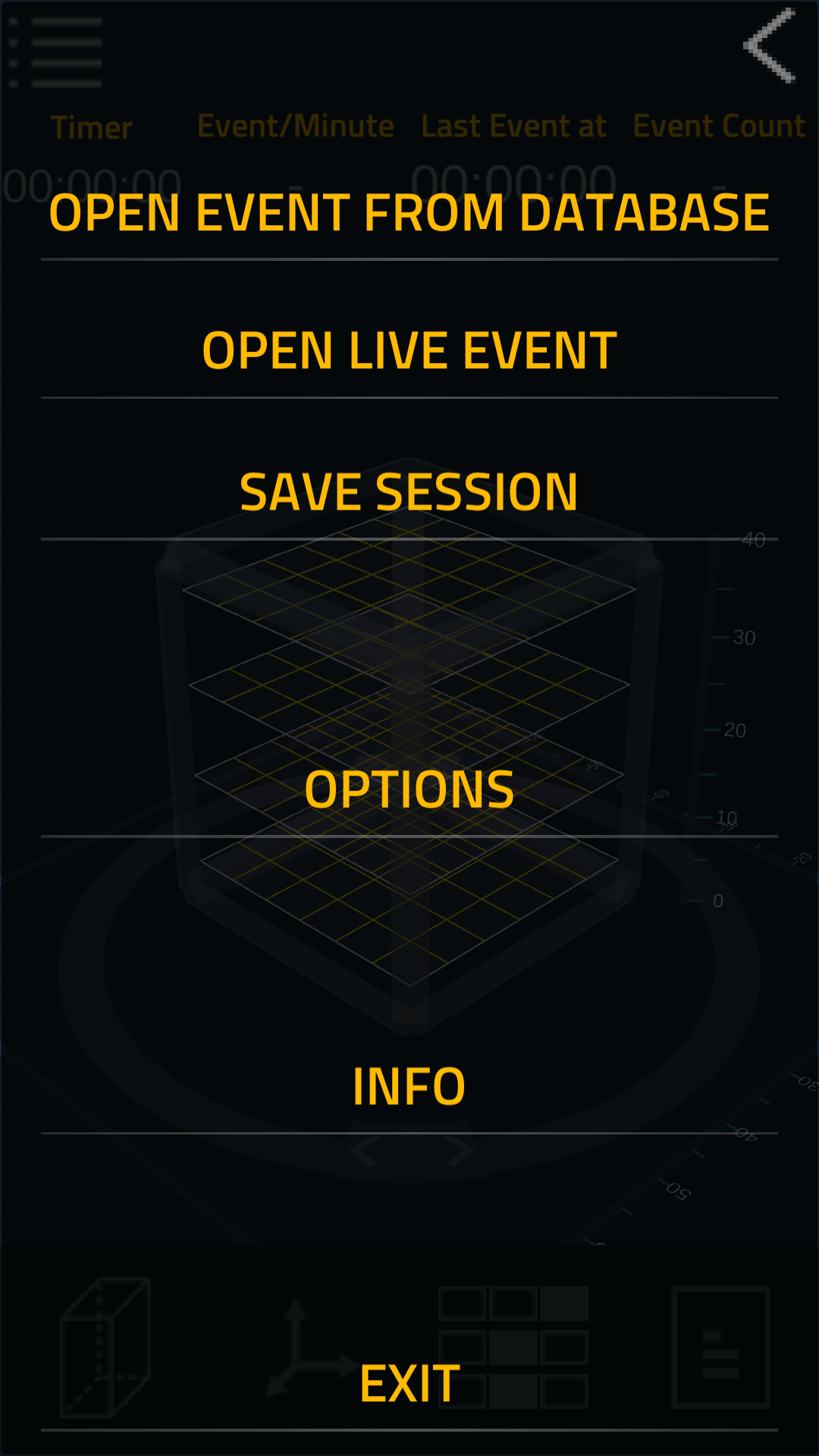 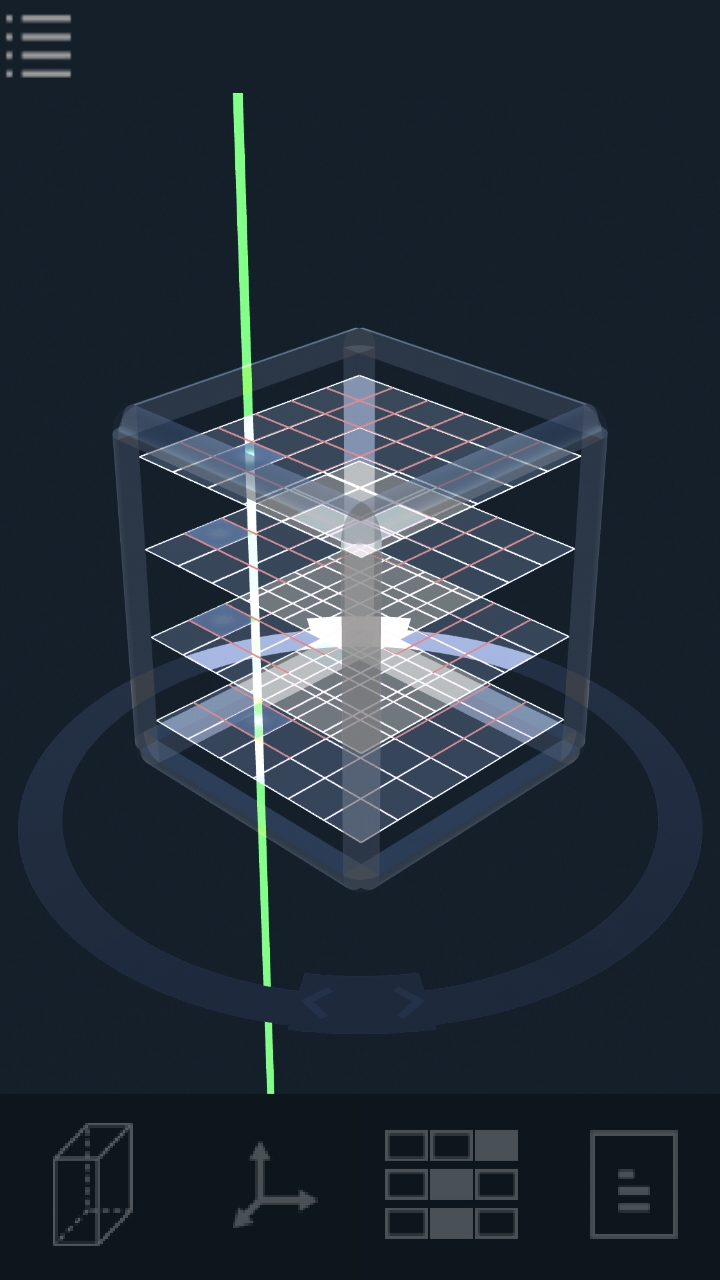 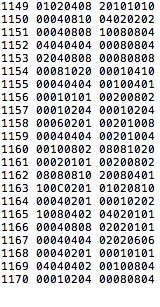 Tabella conversione hex-binario
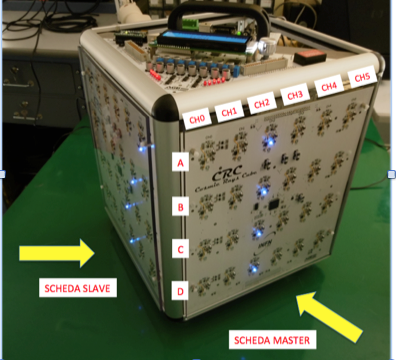 Scheda MASTER
Scheda SLAVE
evento n. 1165    10080402  01020810
Schermata completa dell’App
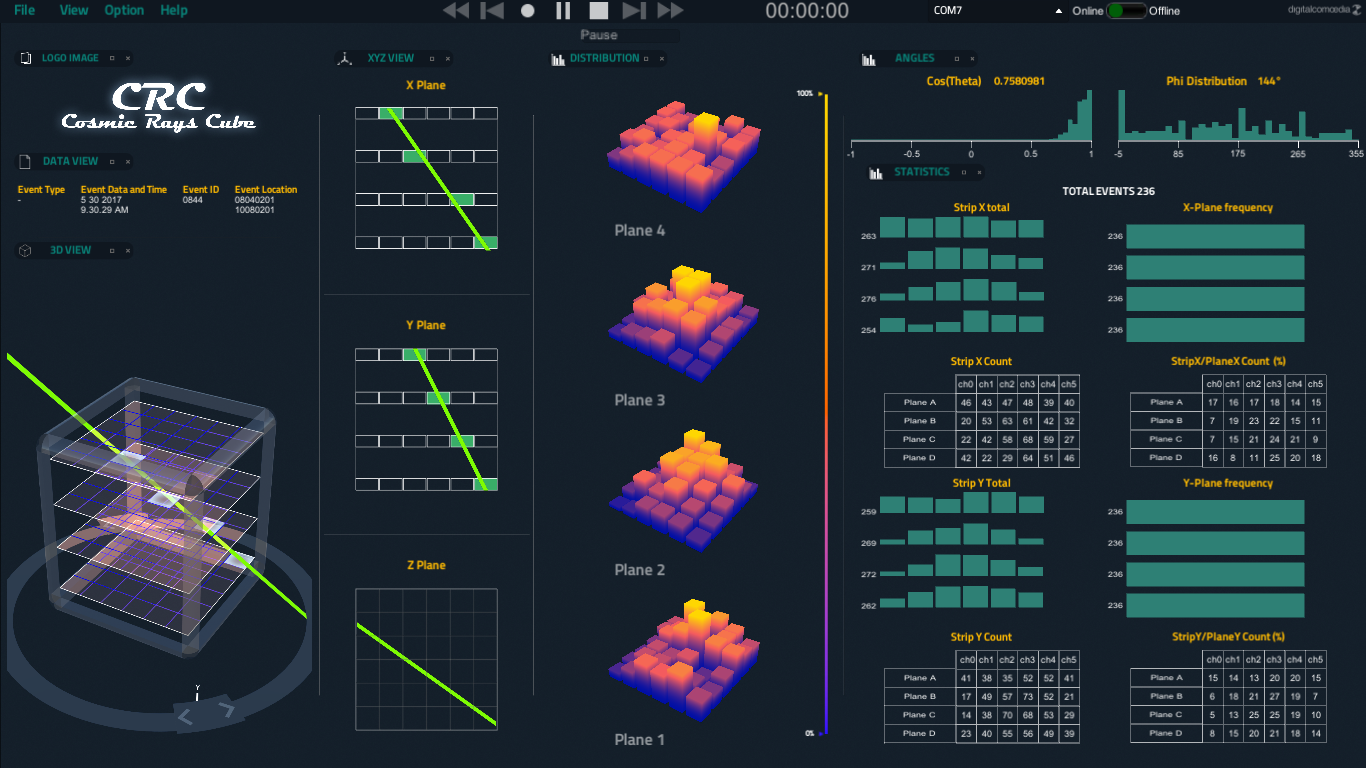 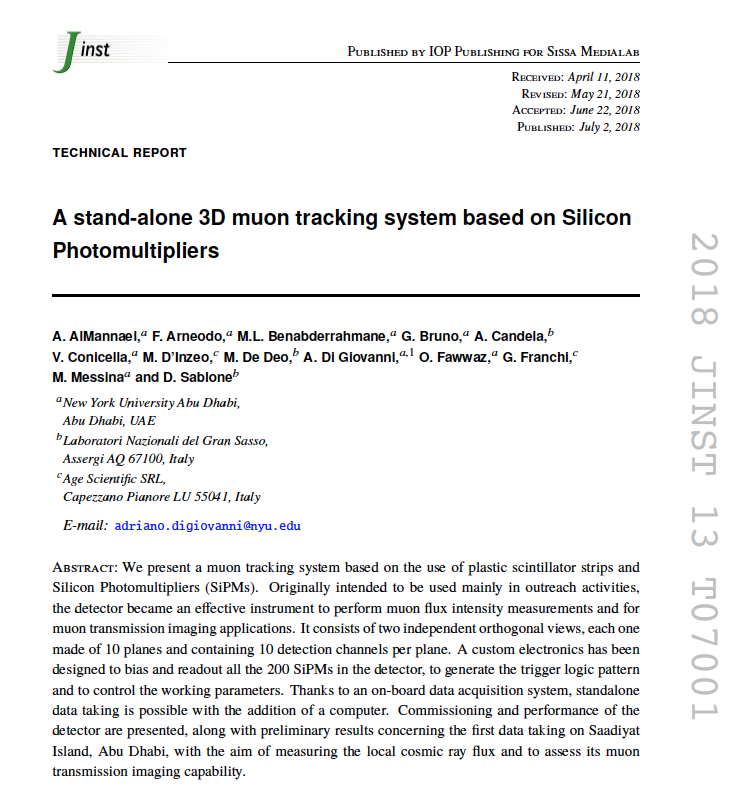 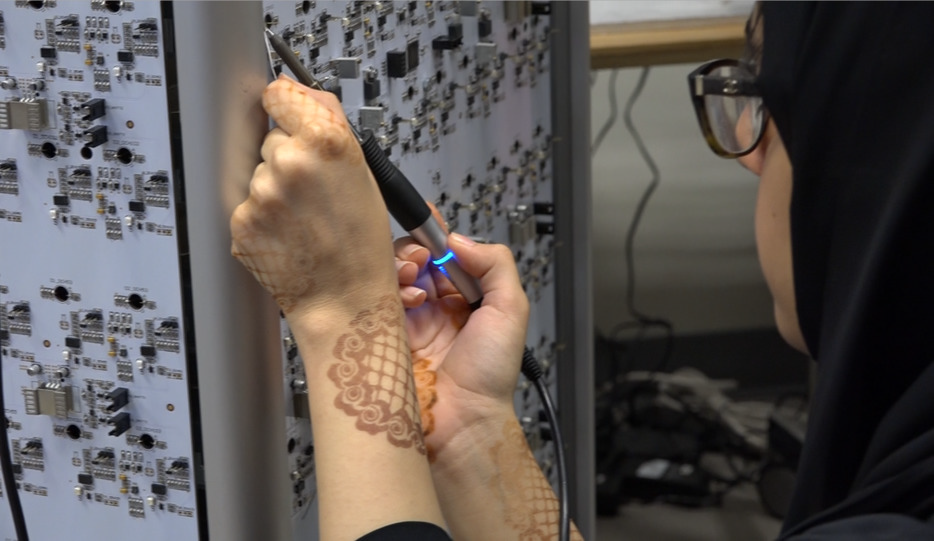 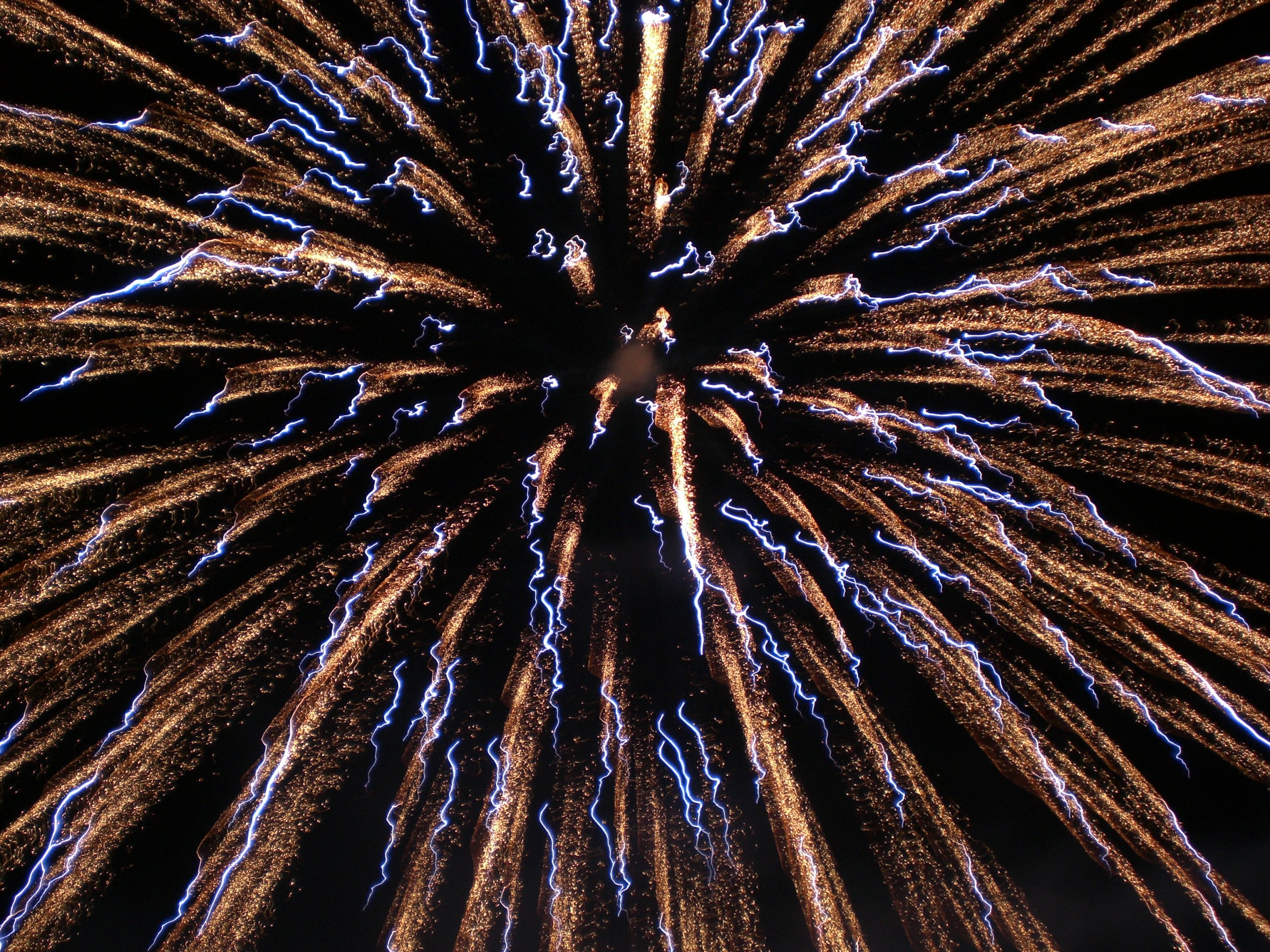 Grazie per l’attenzione
Attanasio Candela - LNGS